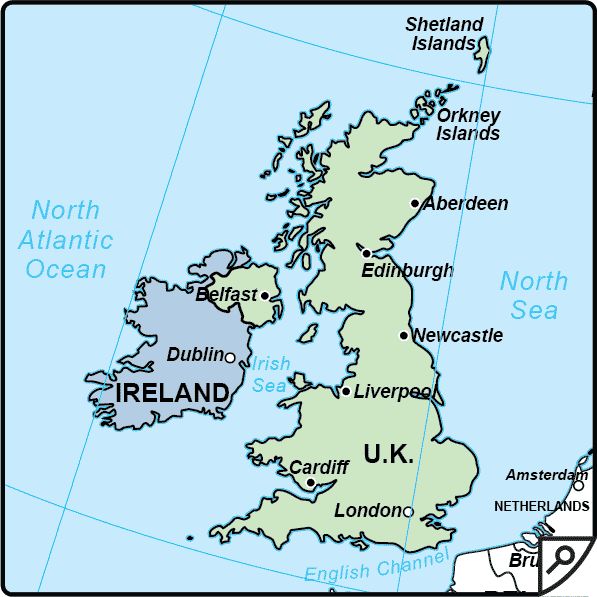 PS DUPONT
EUROPEAN 
TRIP

PARENT-STUDENT 
MEETING

JUNE  2018
WHY ARE WE GOING?
1.  Learning about local culture
2.  Meeting new people and making new friends
3.  Expanding students' world view
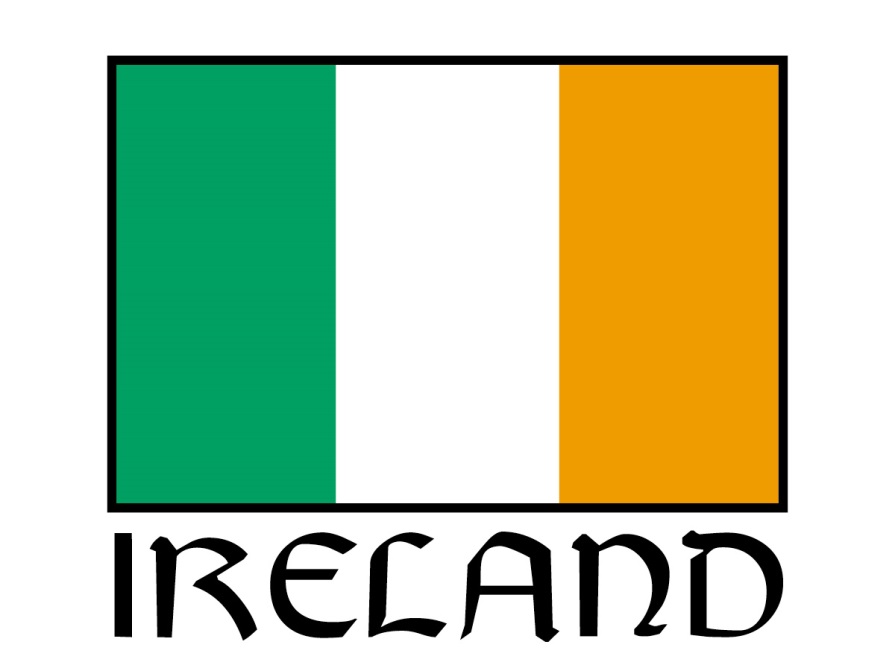 WHERE ARE WE GOING?
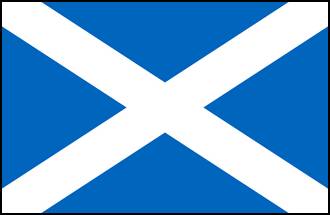 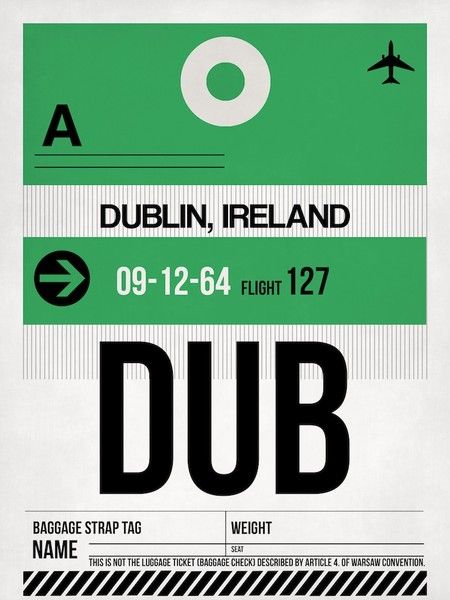 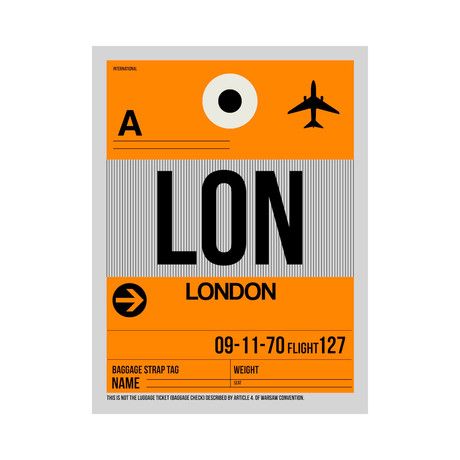 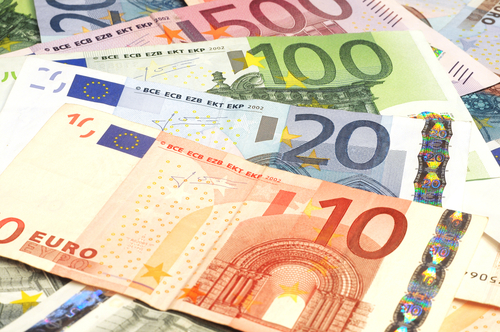 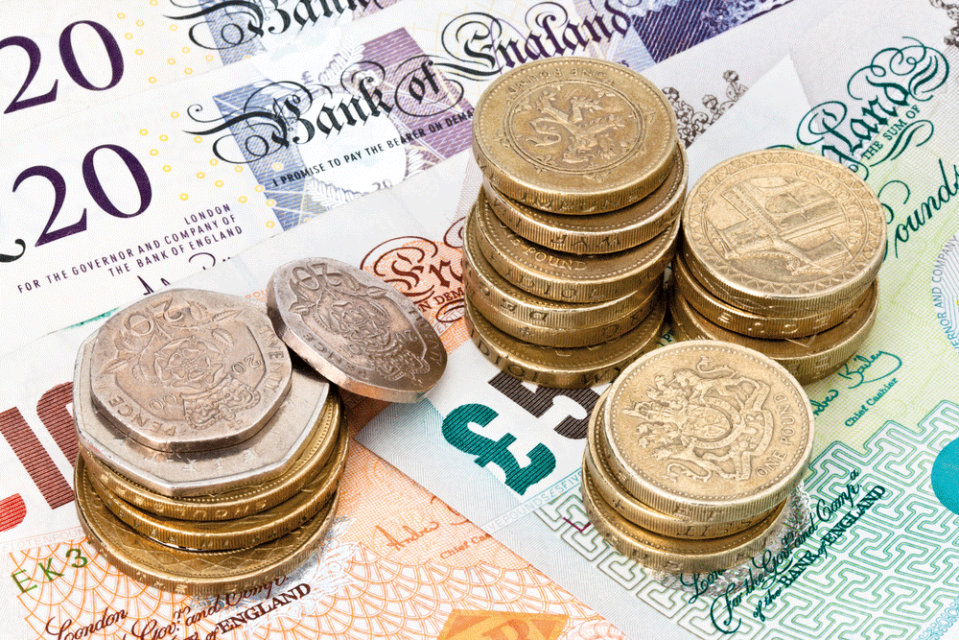 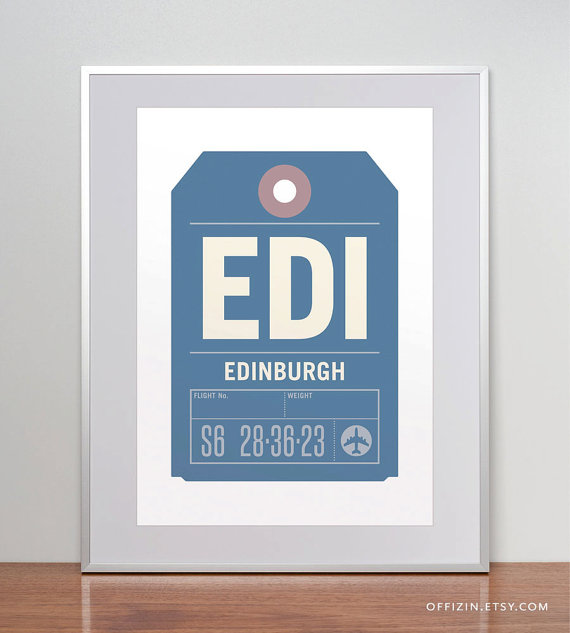 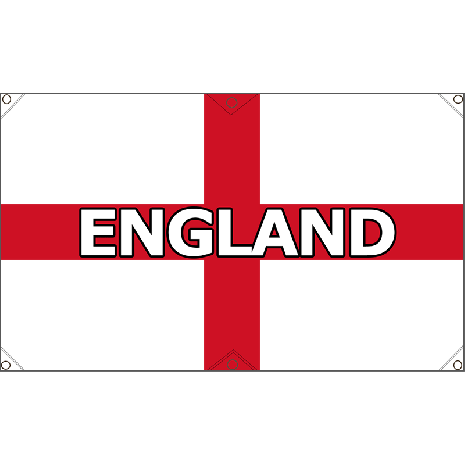 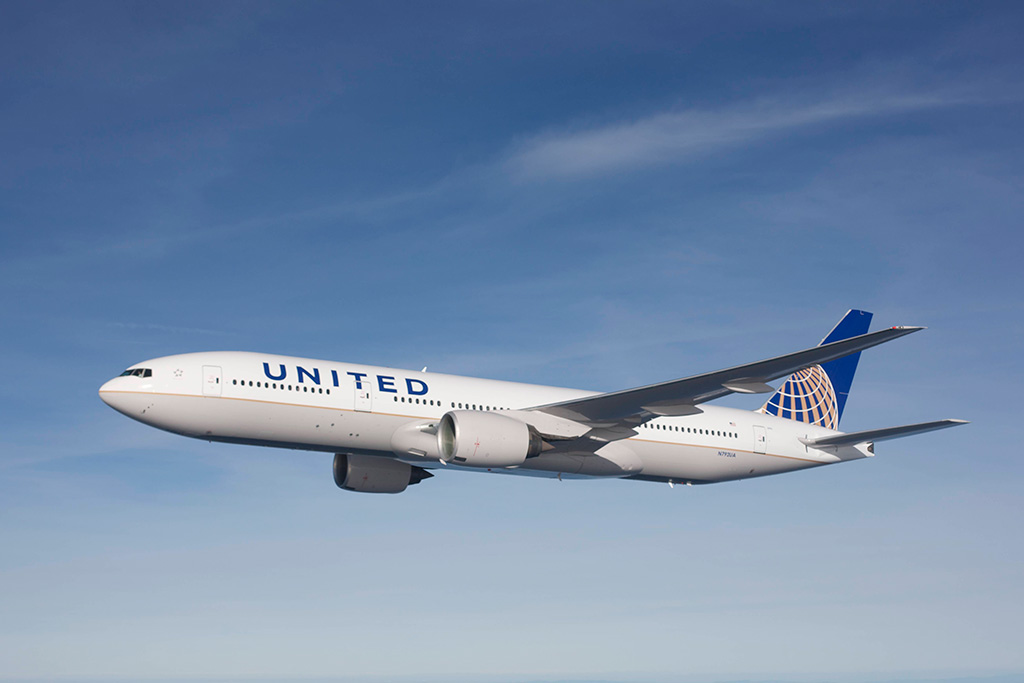 ROUNDTRIP 
AIRFARE 
PHILADELPHIA 
TO 
DUBLIN
BOEING 777
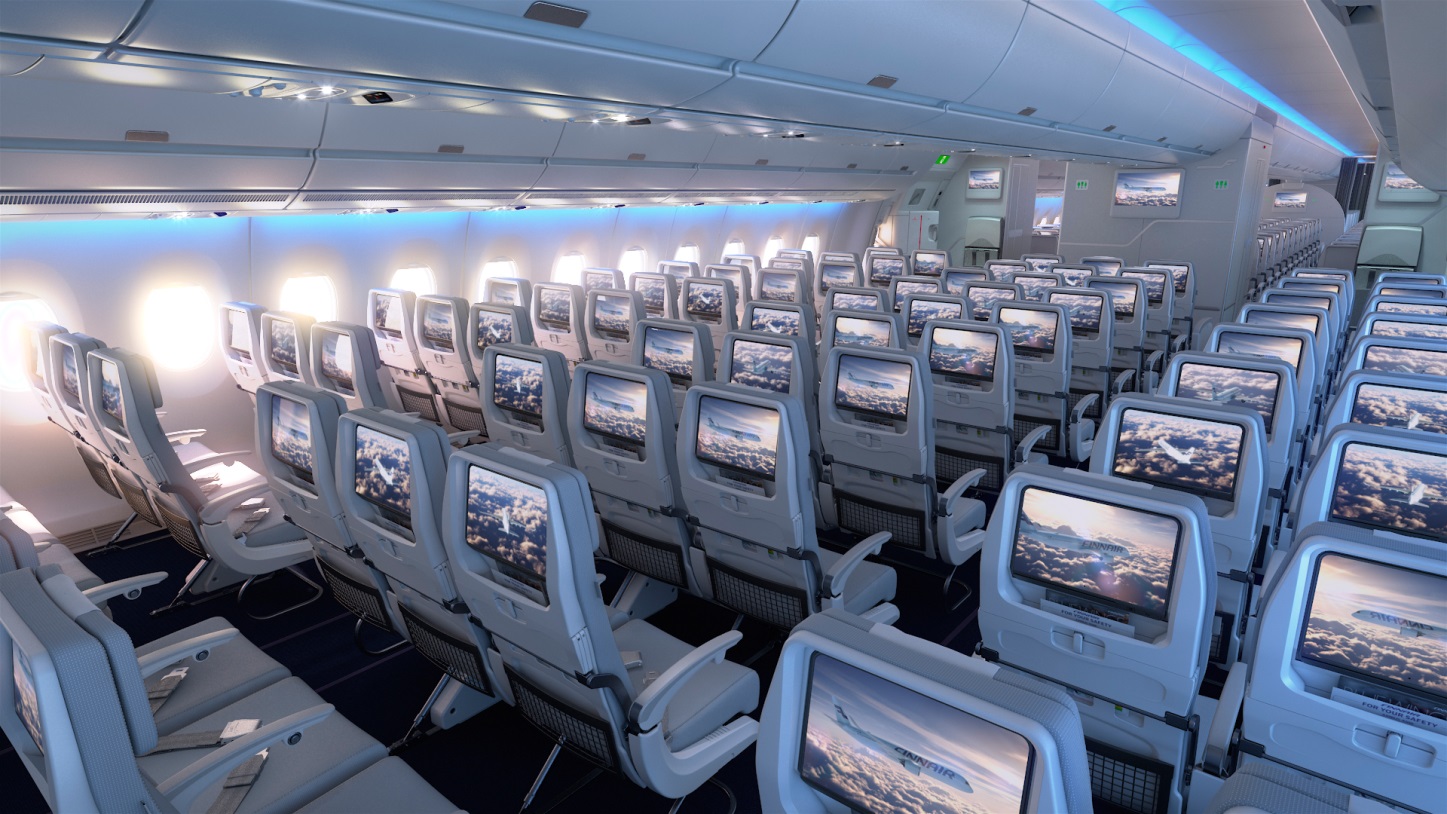 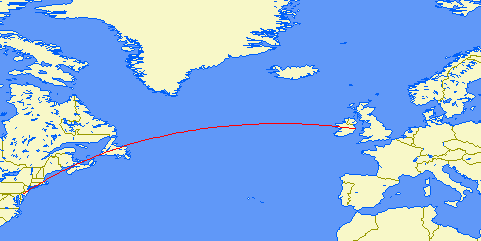 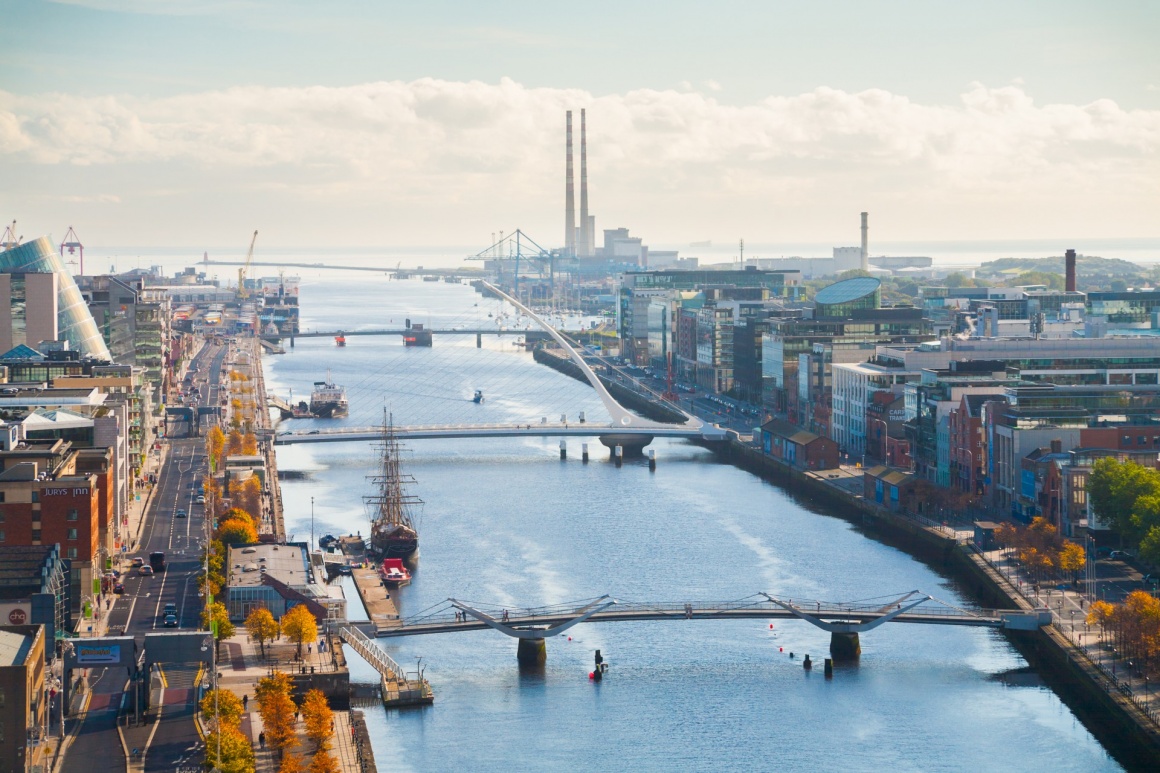 DUBLIN
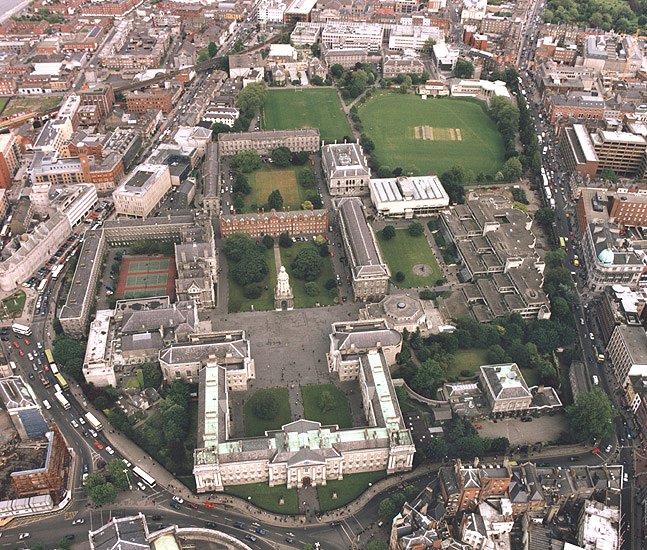 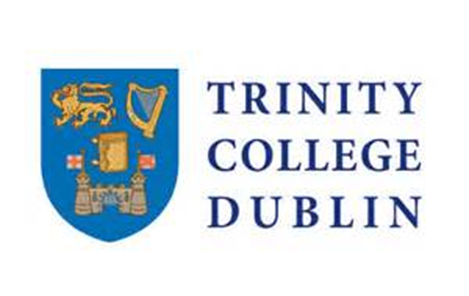 OUR HOUSING
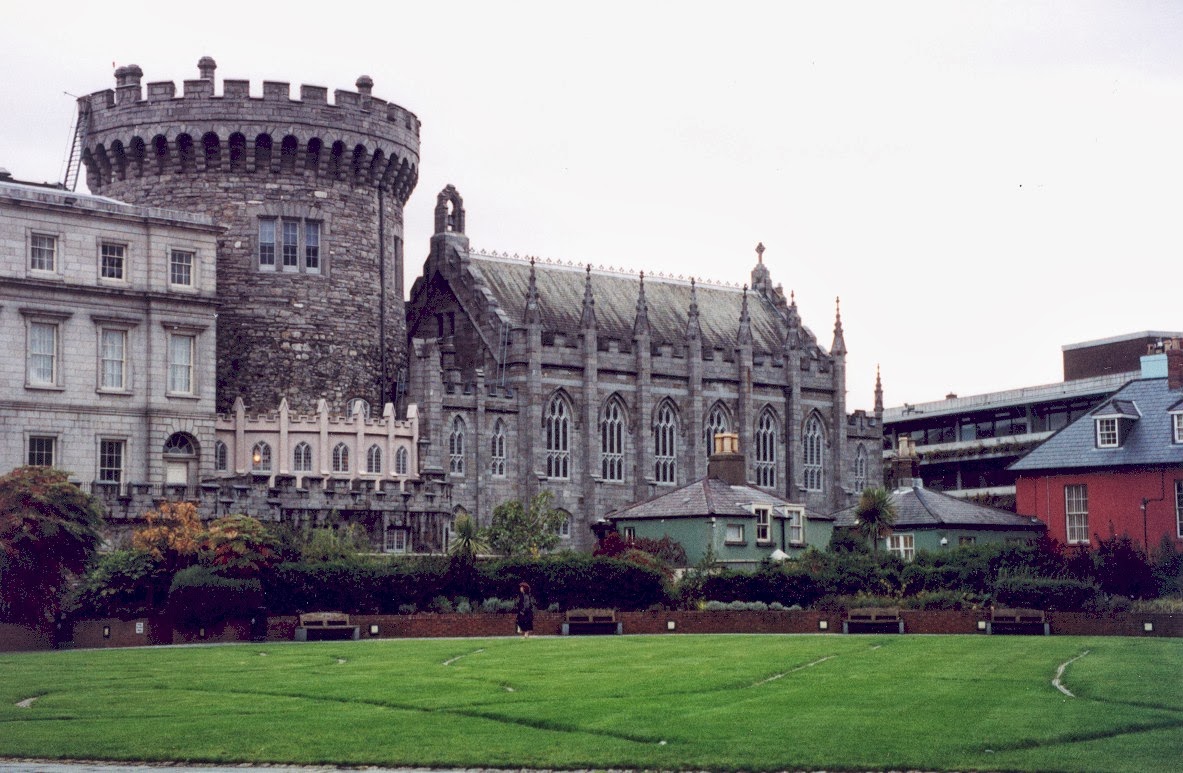 DUBLIN CASTLE
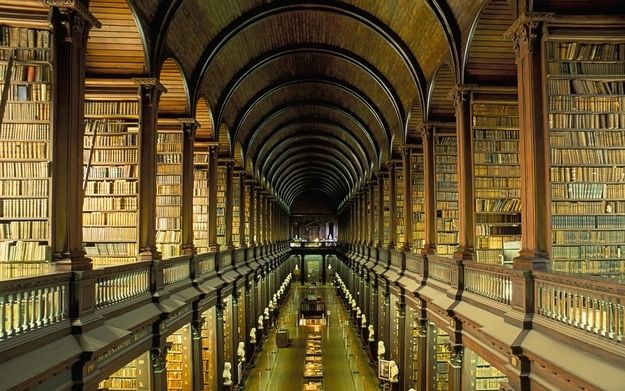 LONG ROOM  AT TRINITY COLLEGE
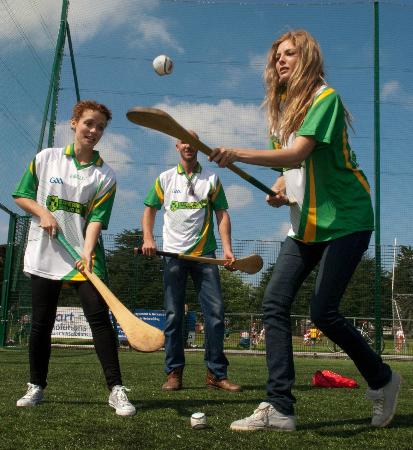 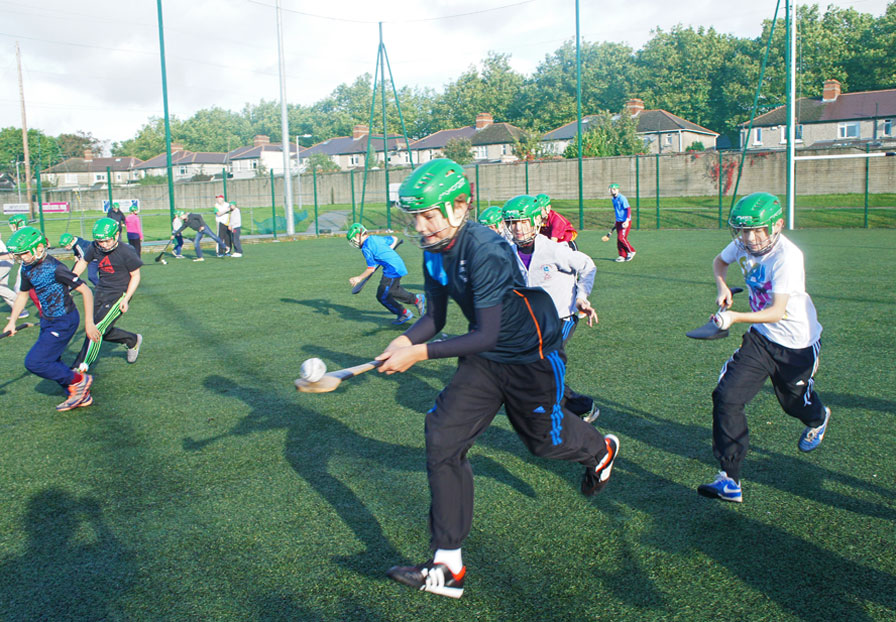 GAELIC GAMES TRAINING
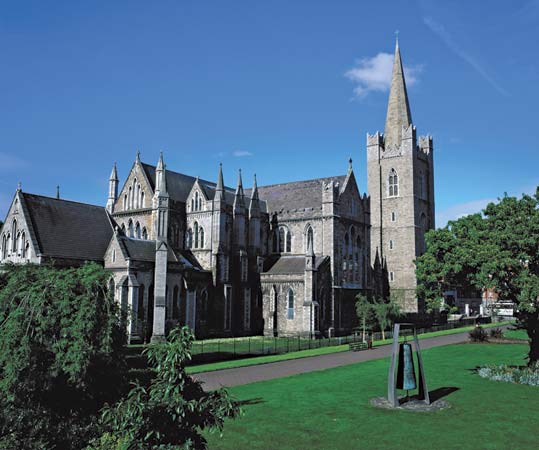 ST PATRICK’S CATHEDRAL
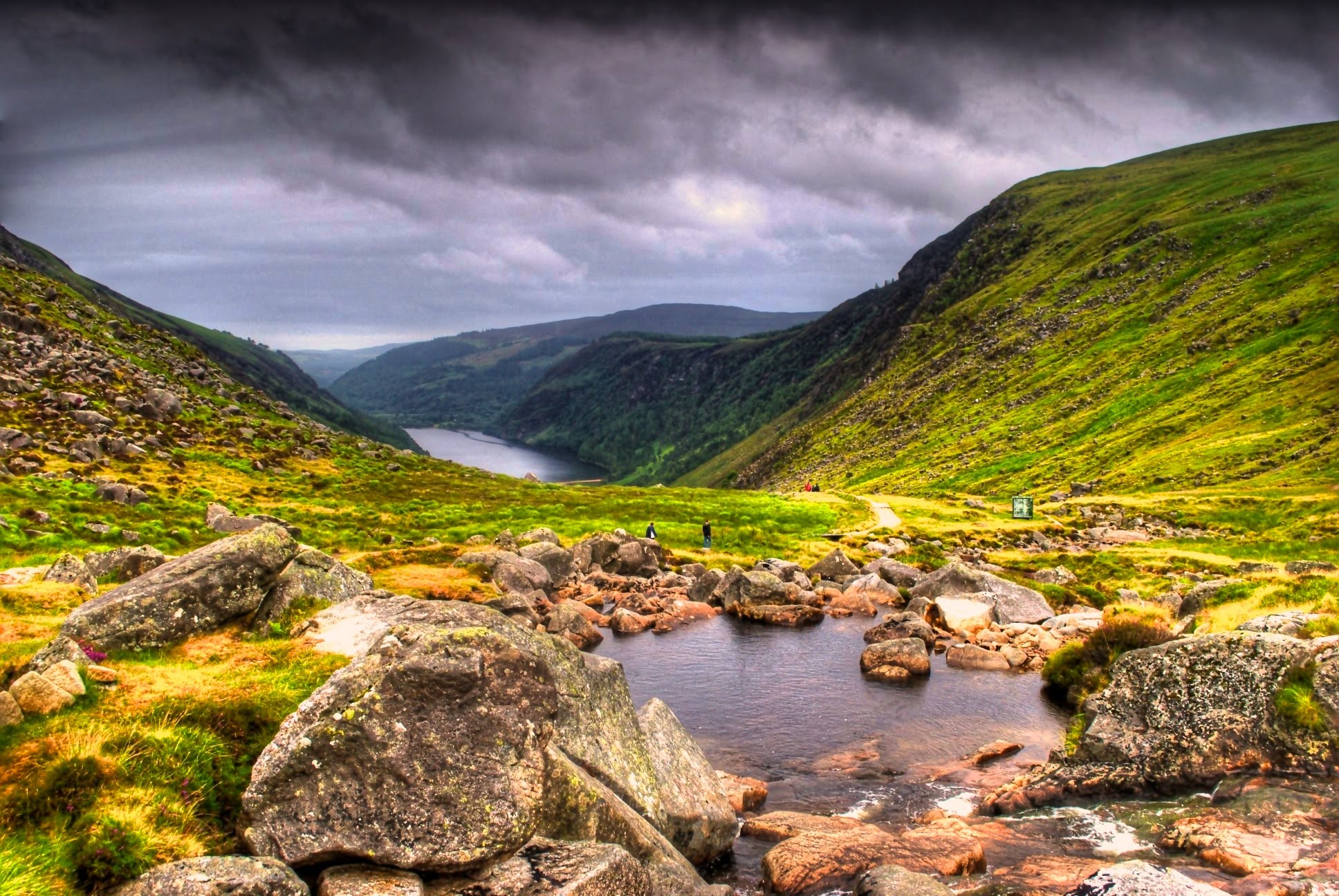 WICKLOW MOUNTAINS
THIS IS ONE OF TWO DAY TOURS INTO THE IRISH COUNTRYSIDE
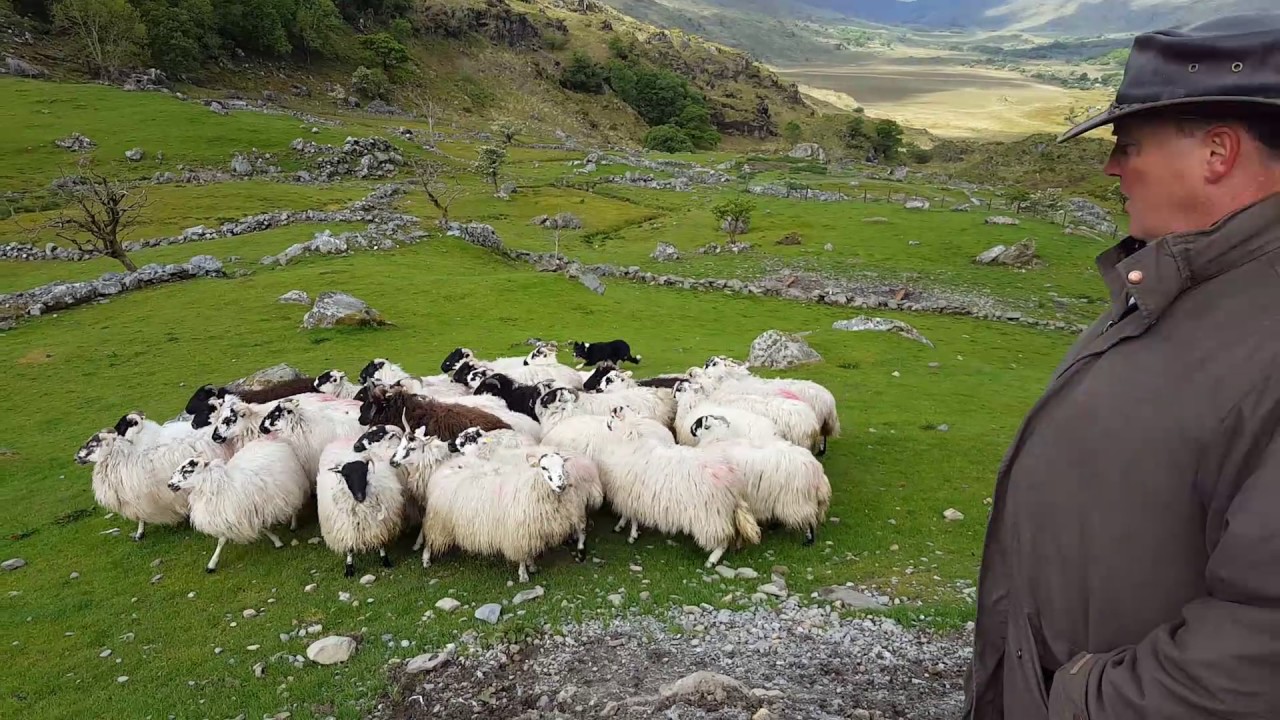 SHEEP FARM DEMONSTRATION
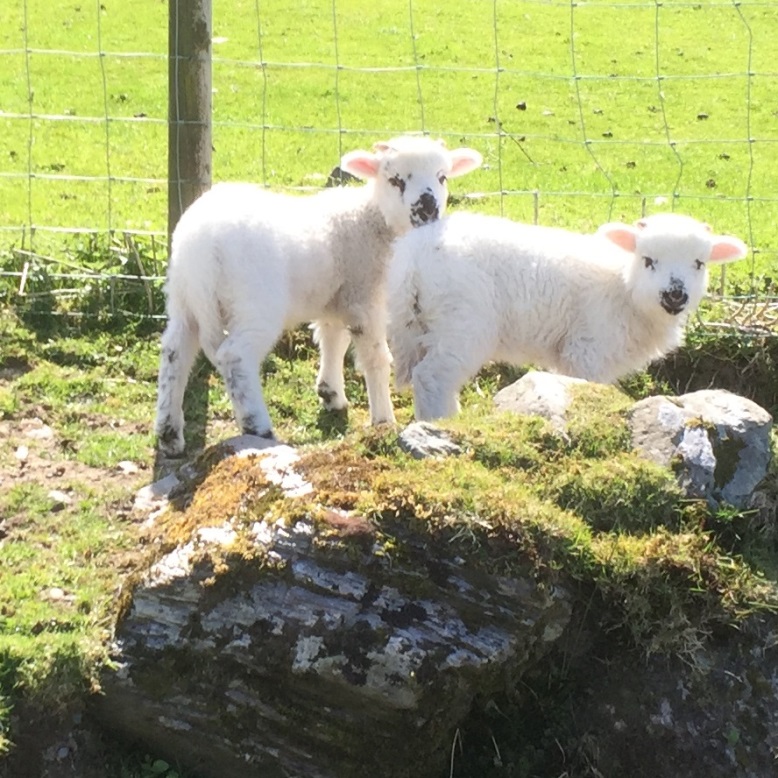 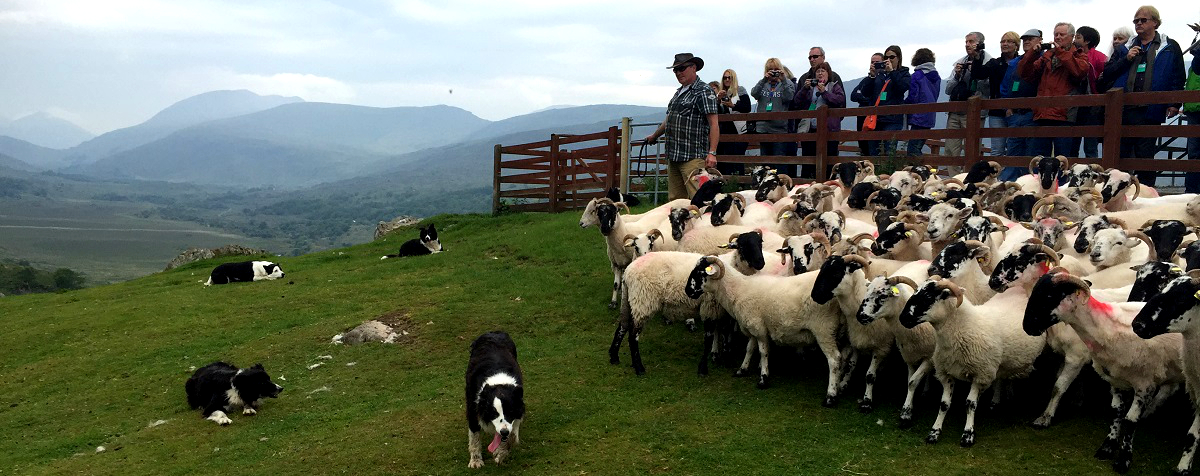 OUR STUDENTS WILL PARTICIPATE
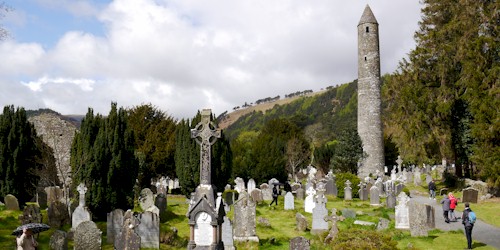 GLANDALOUGH MONASTERY
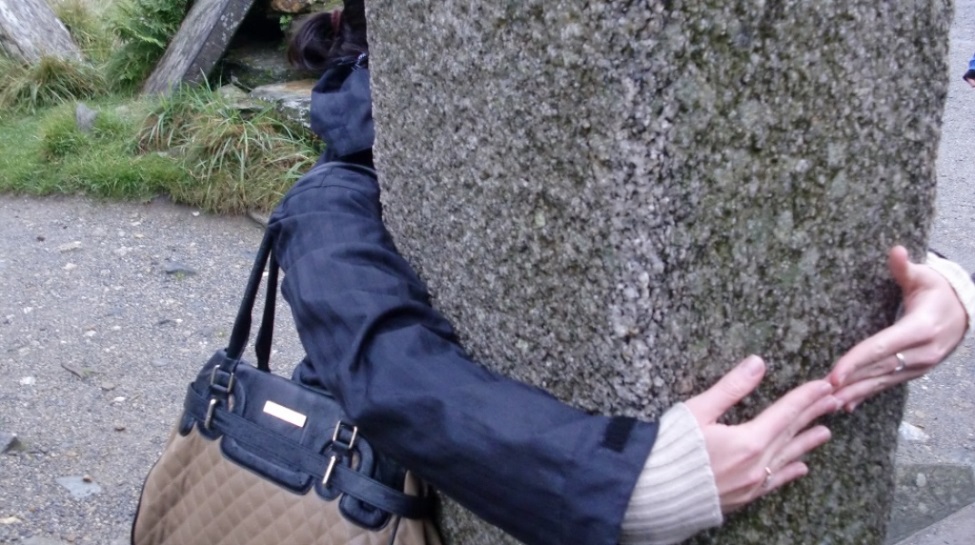 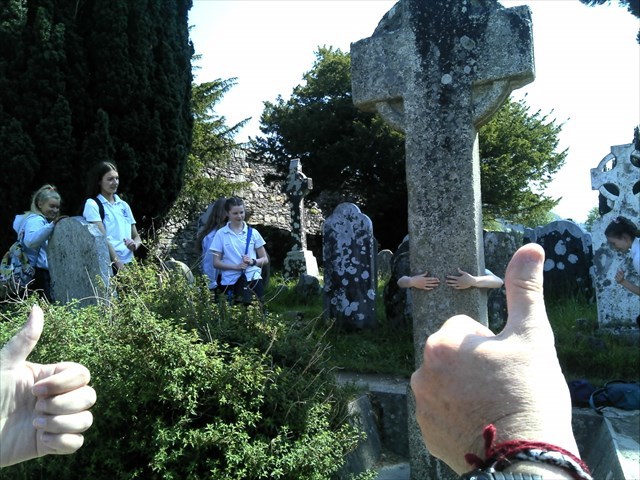 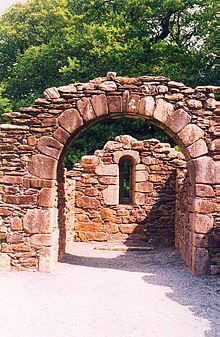 CELTIC LEGEND STATES IF YOU CAN GET YOUR ARMS AROUND THE ST KEVIN’S CROSS, YOUR WISHES WILL BE GRANTED!
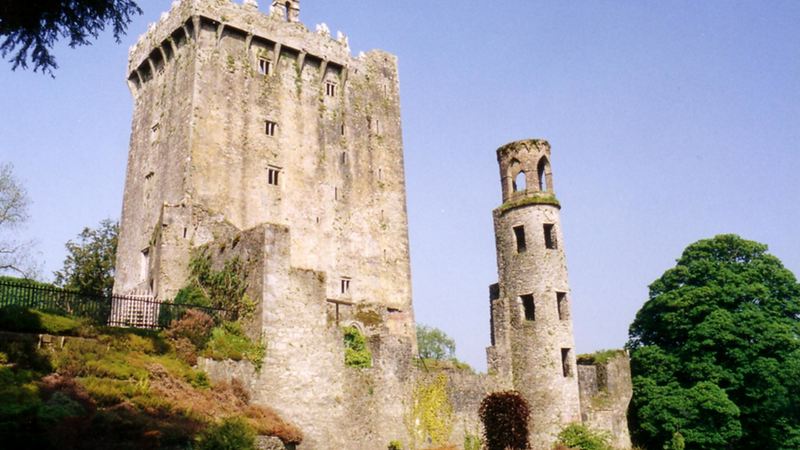 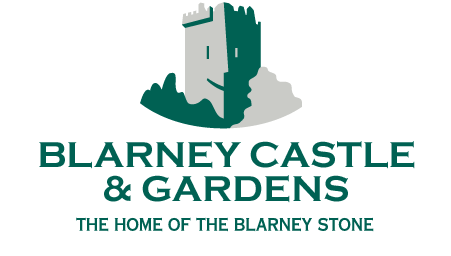 YES, 
WE WILL HAVE THE CHANCE TO KISS THE BLARNEY STONE!
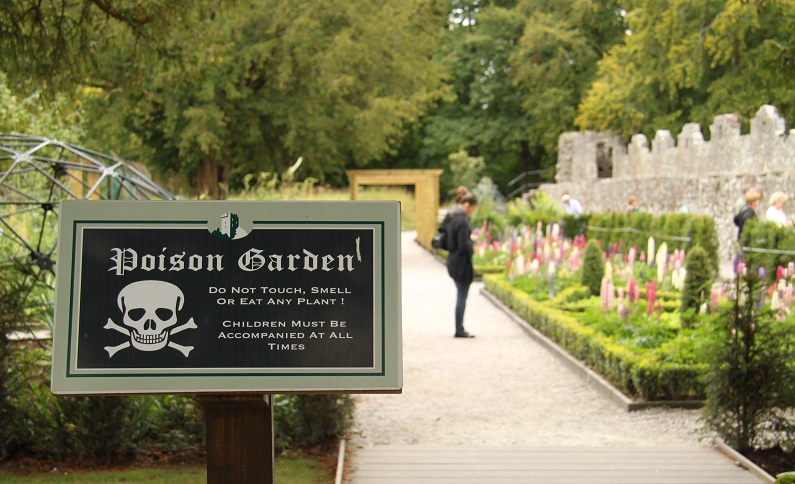 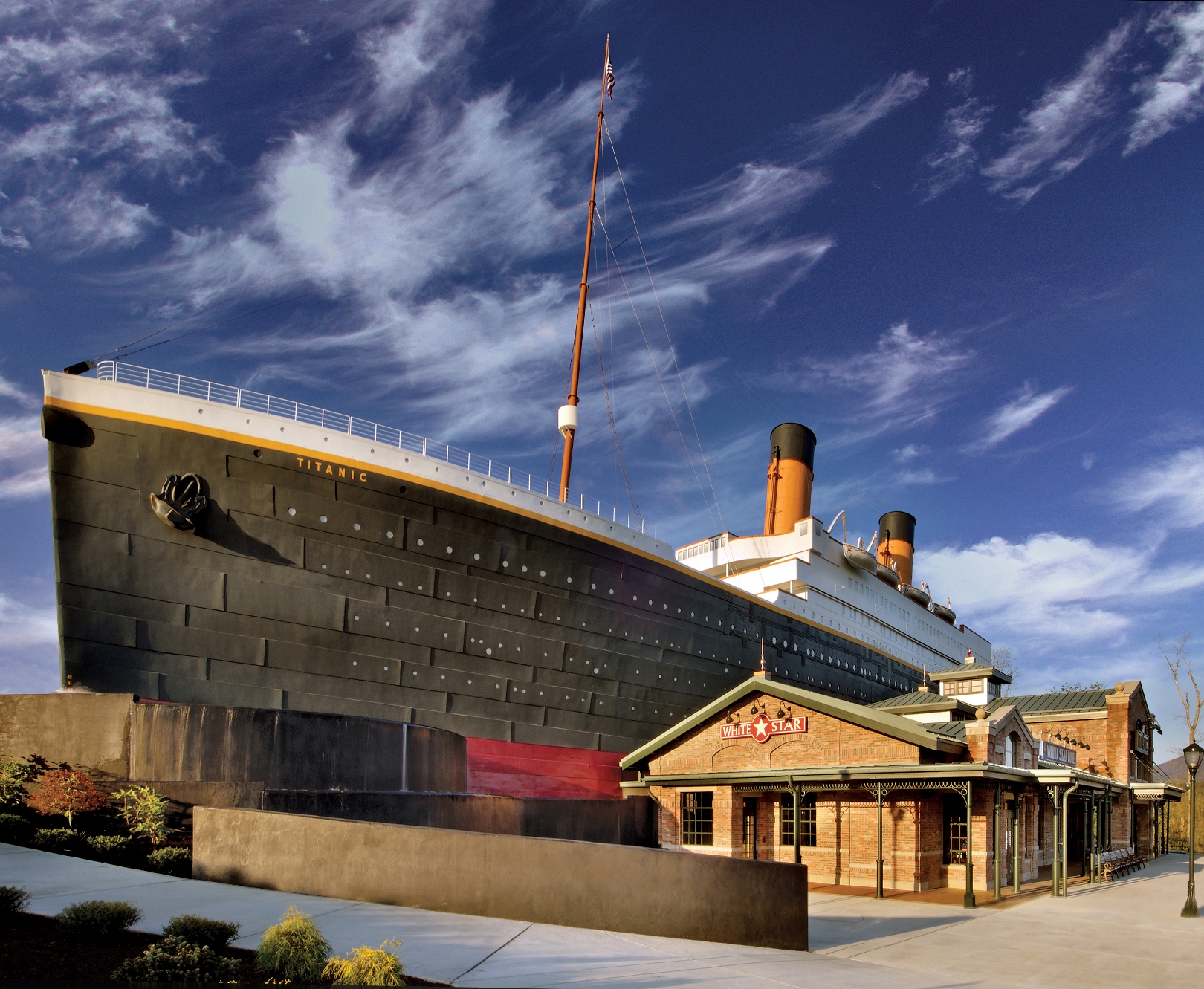 COBH, IRELAND
THE TITANIC EXHIBIT
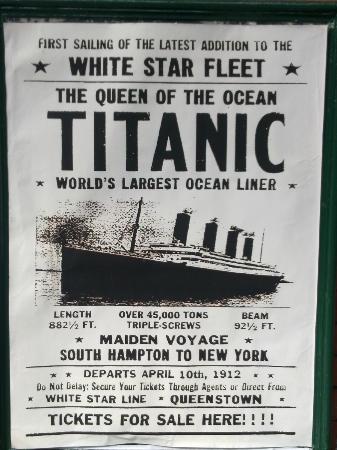 EVENING ACTIVITIES
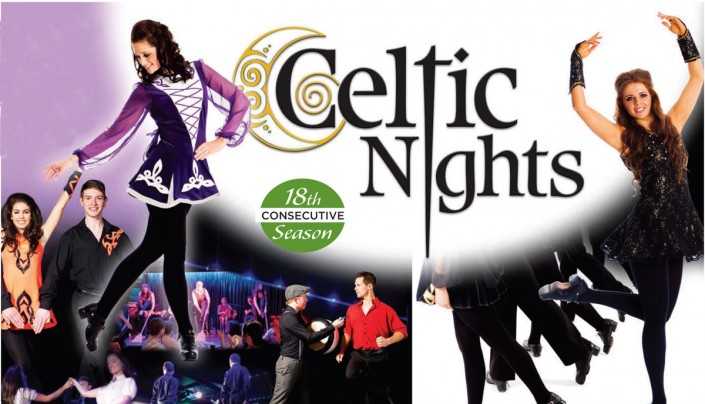 EVENING ACTIVITIES
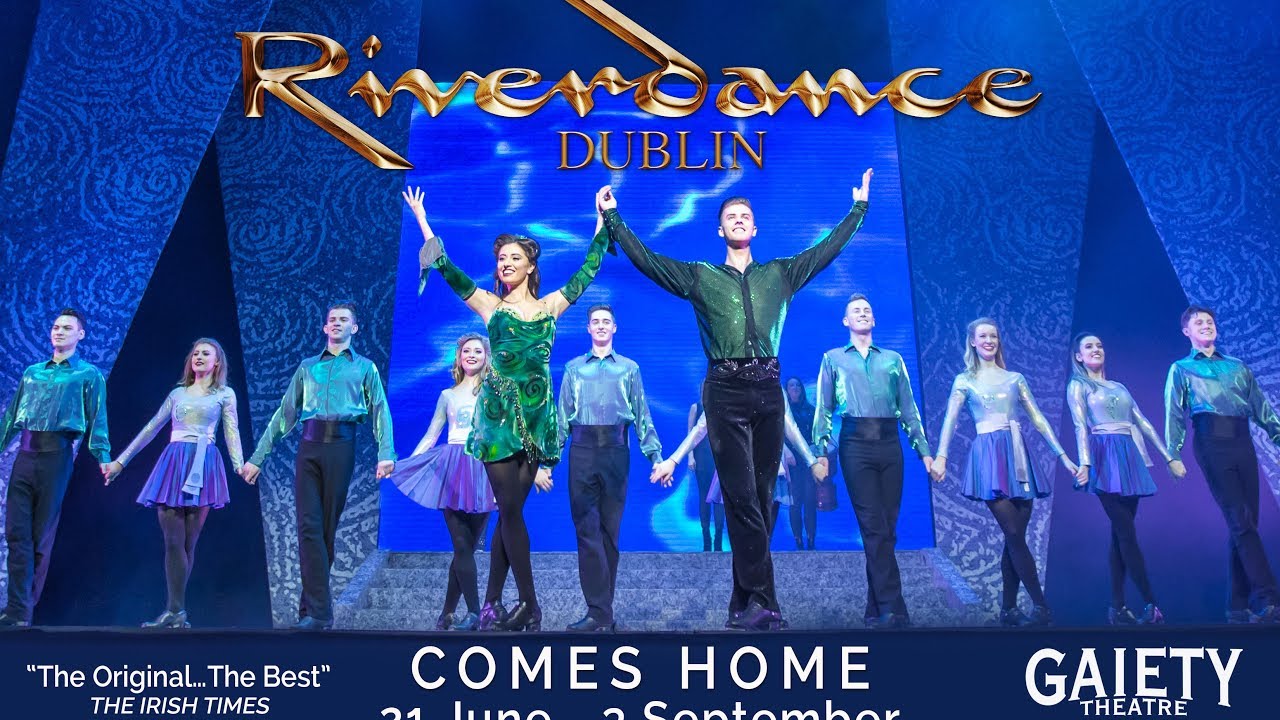 EVENING ACTIVITIES
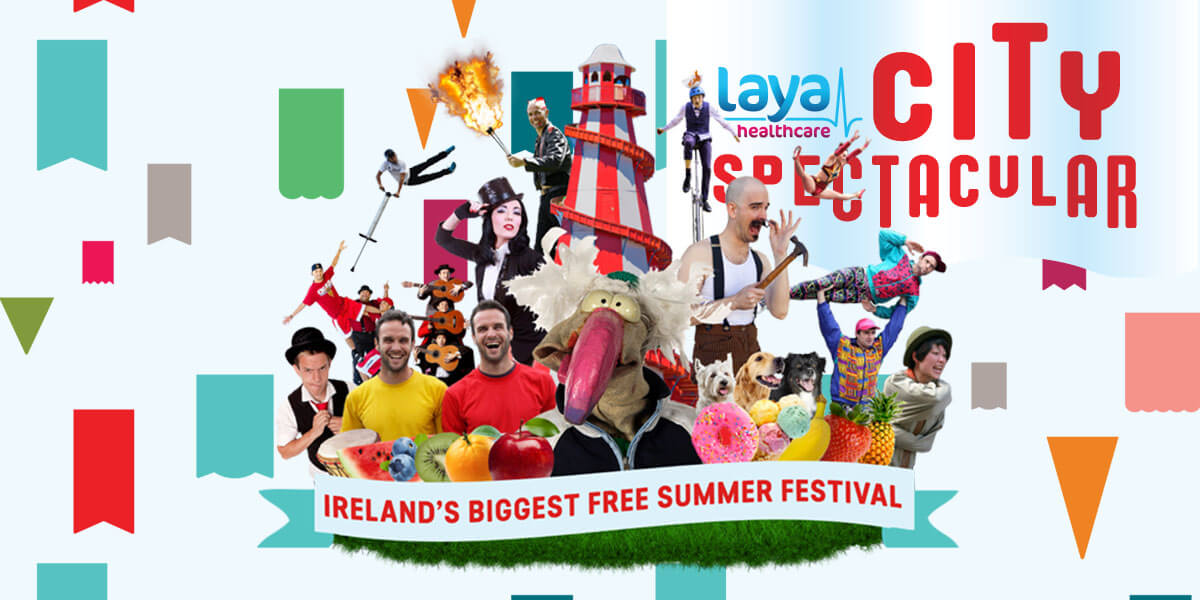 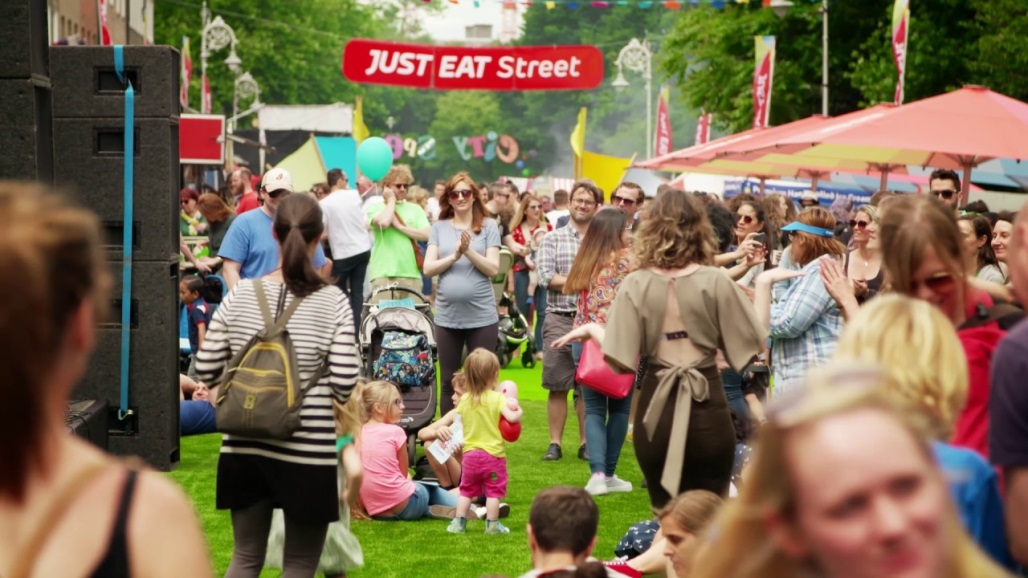 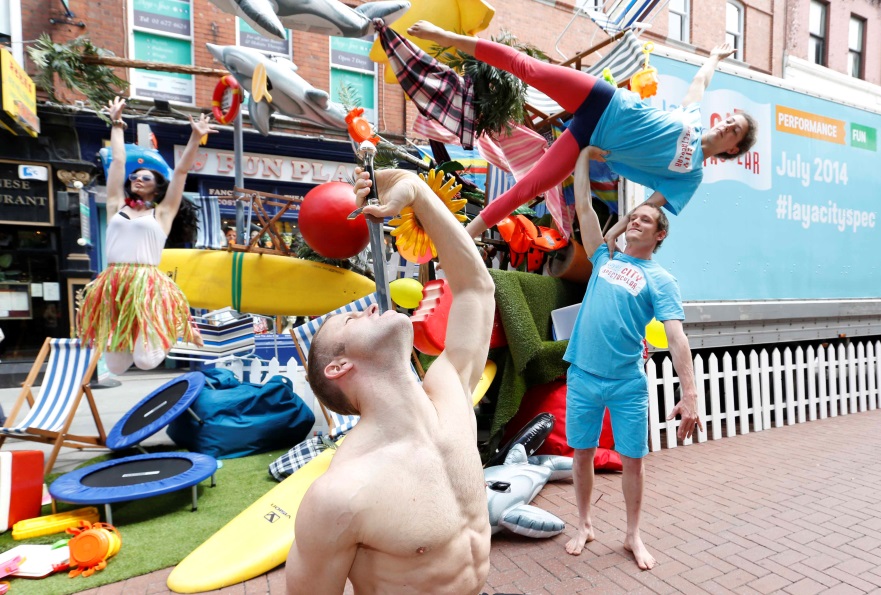 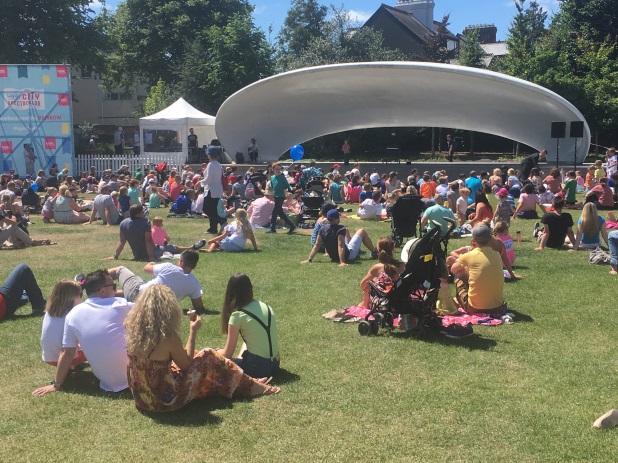 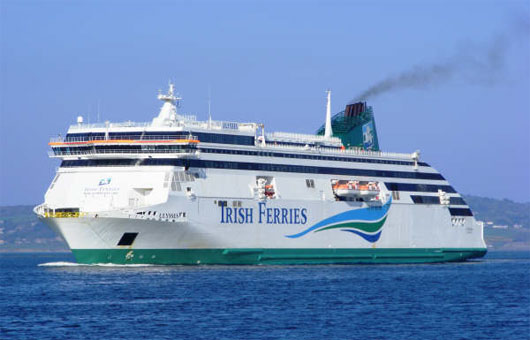 TRAVEL ACROSS THE IRISH SEA ON THE WORLD’S LARGEST FERRY
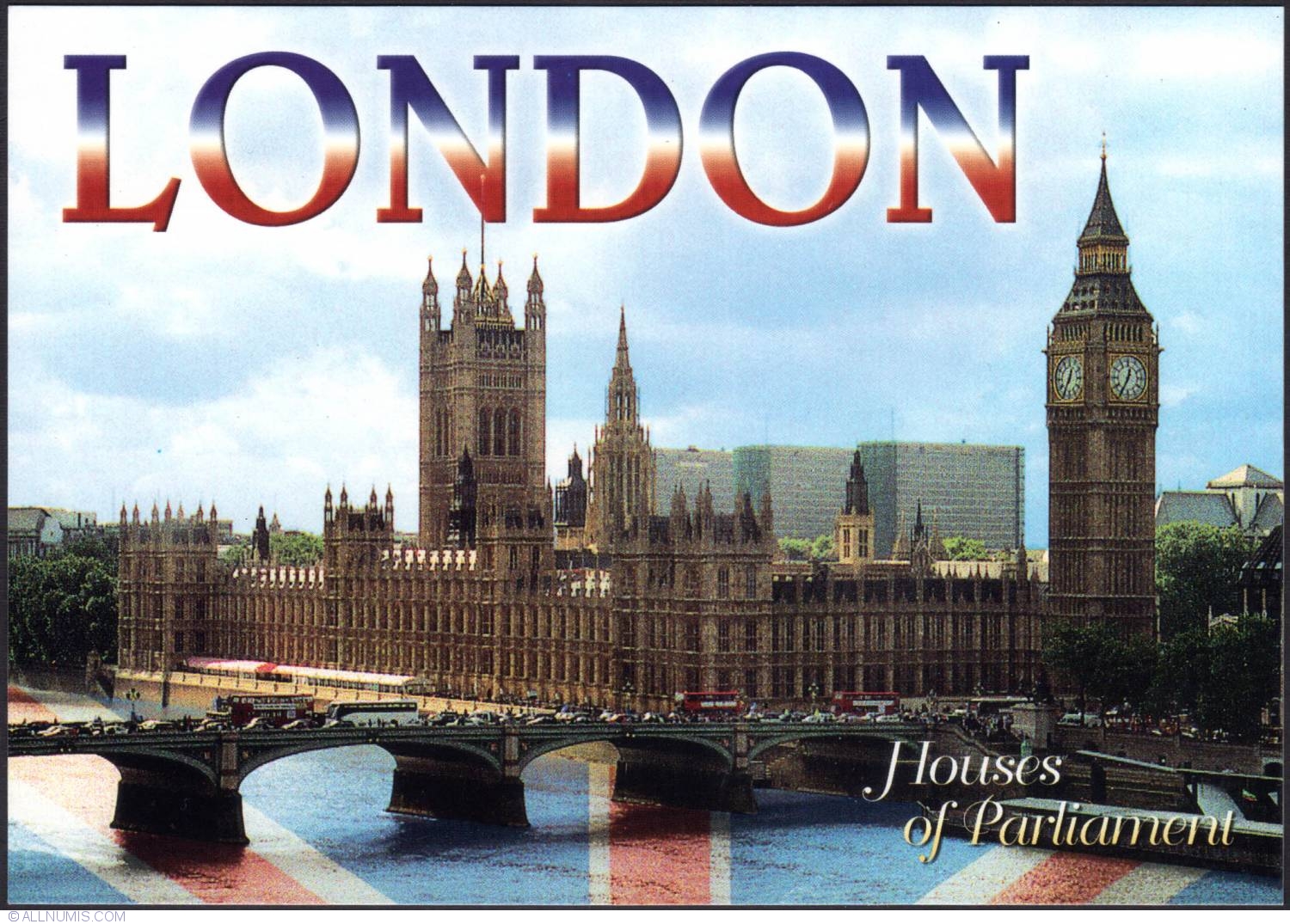 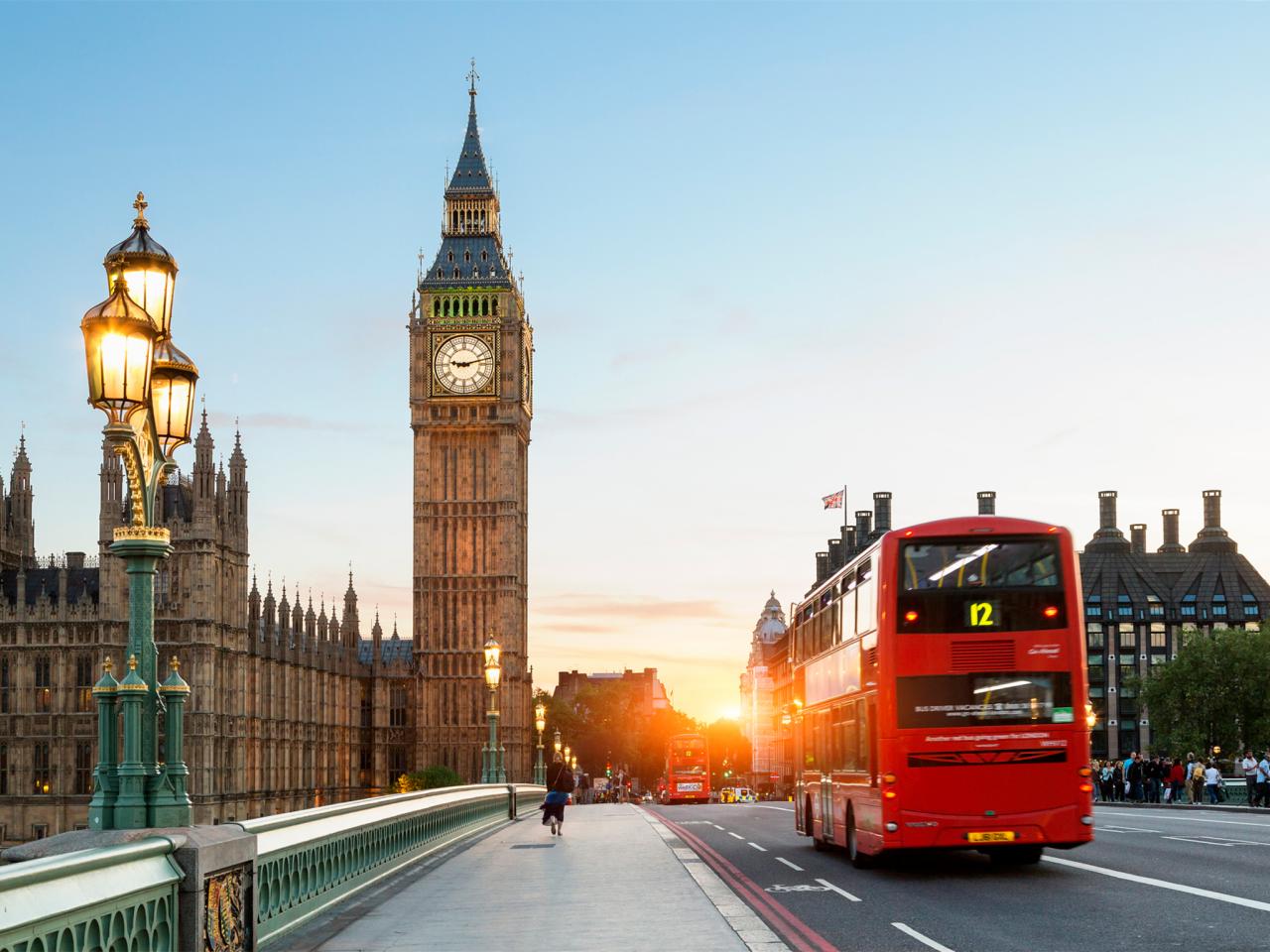 BIG BEN AND PARLIAMENT
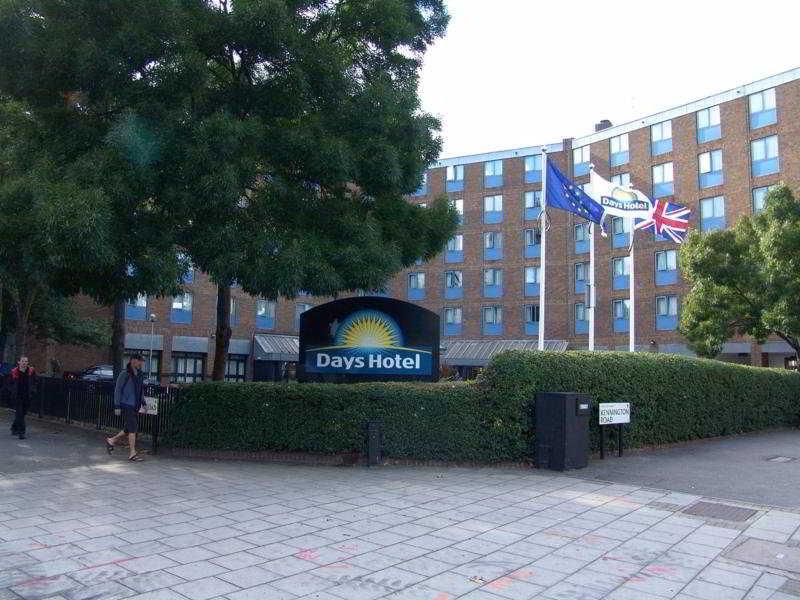 OUR LONDON HOTEL
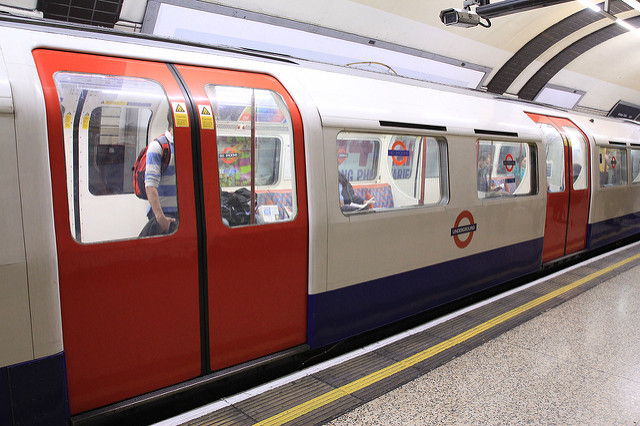 LONDON’S UNDERGROUND
“THE TUBE”
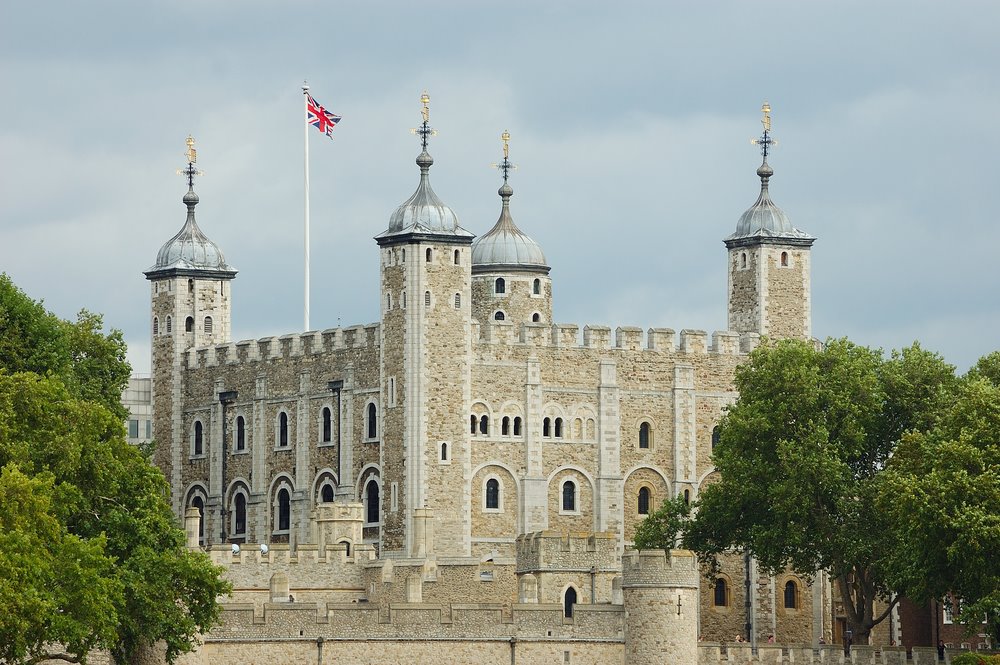 TOWER OF LONDON
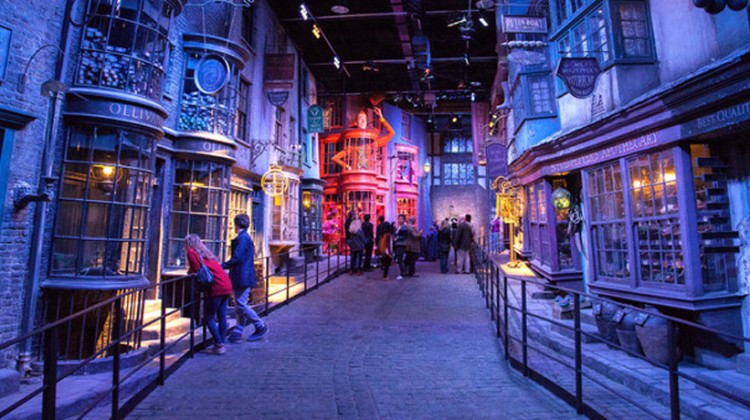 HARRY POTTER EXPERIENCE
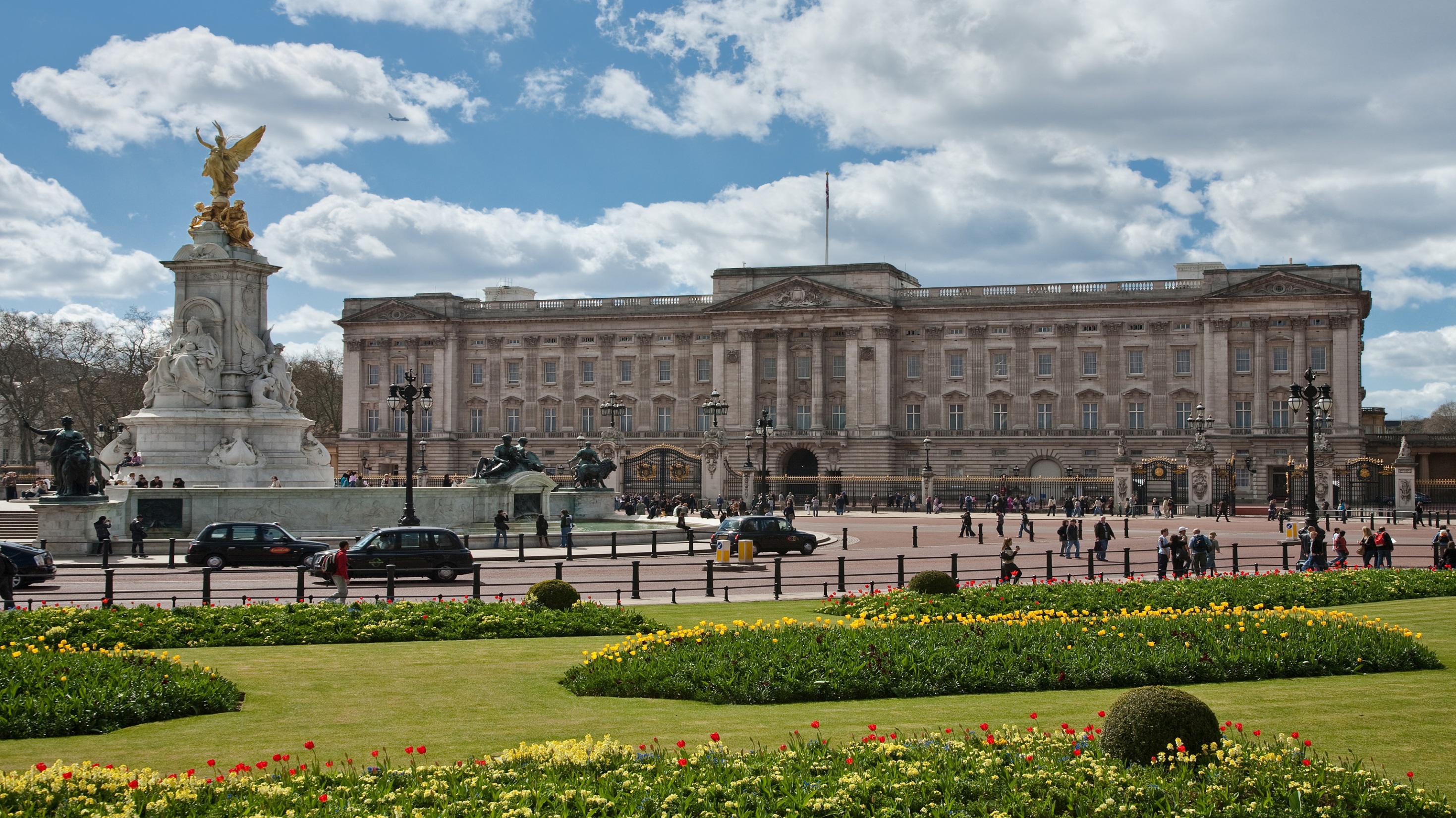 BUCKINGHAM  PALACE
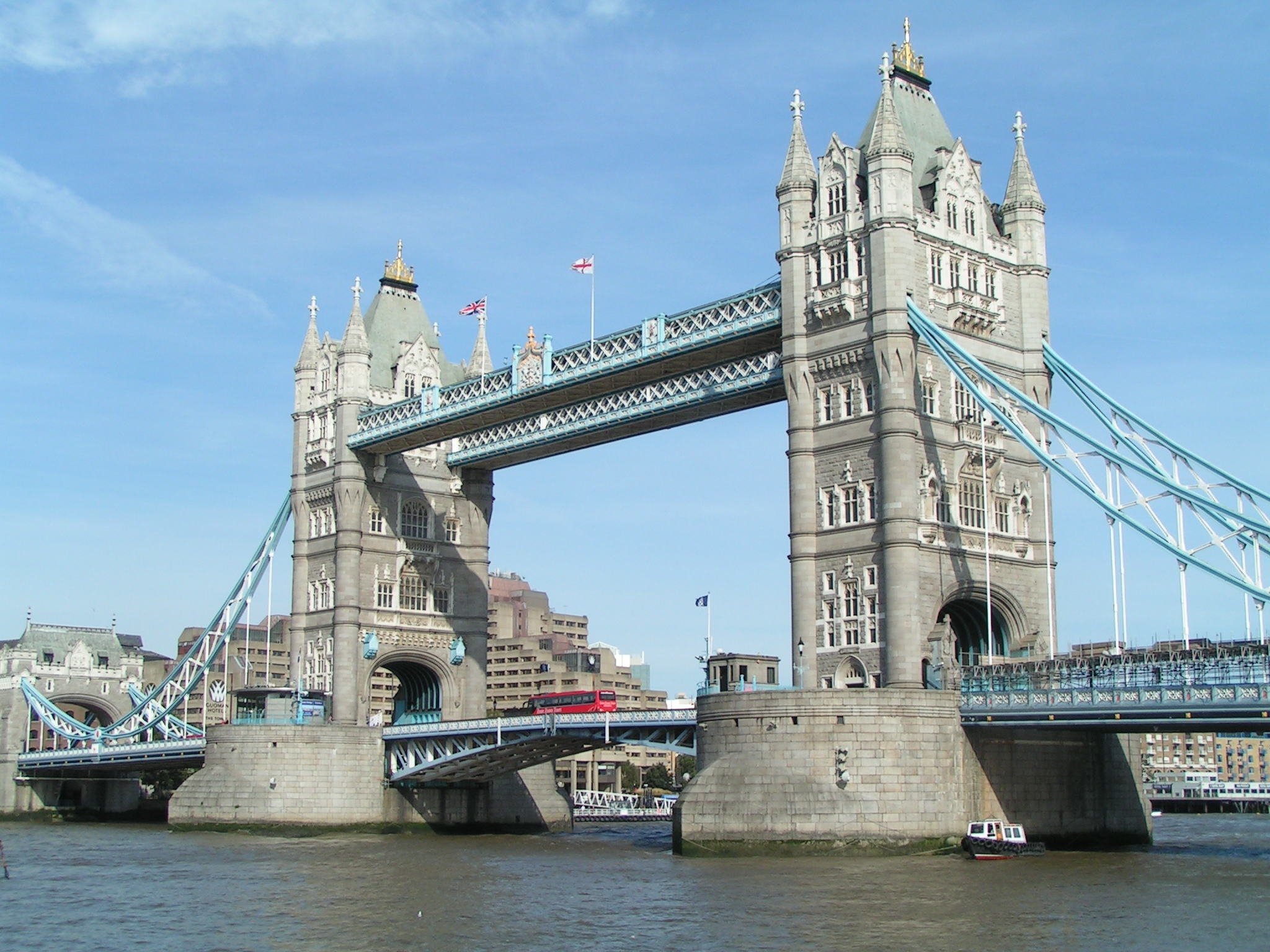 TOWER BRIDGE OF LONDON
WESTMINSTER 
ABBEY
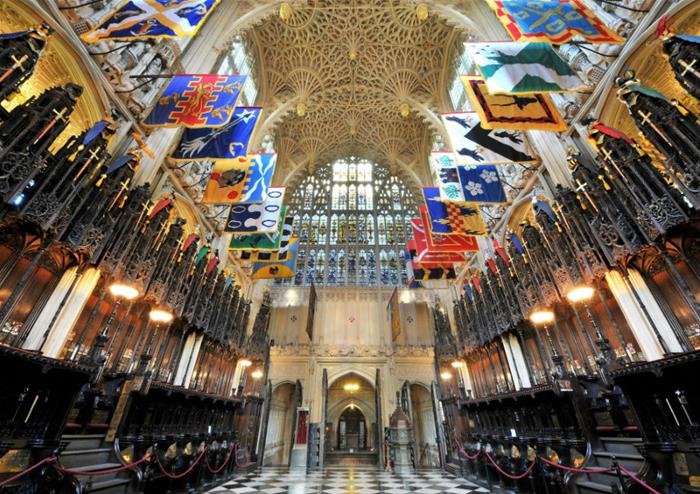 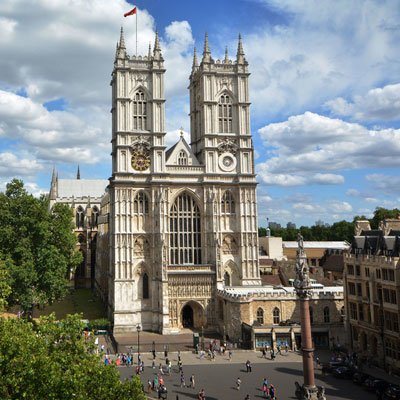 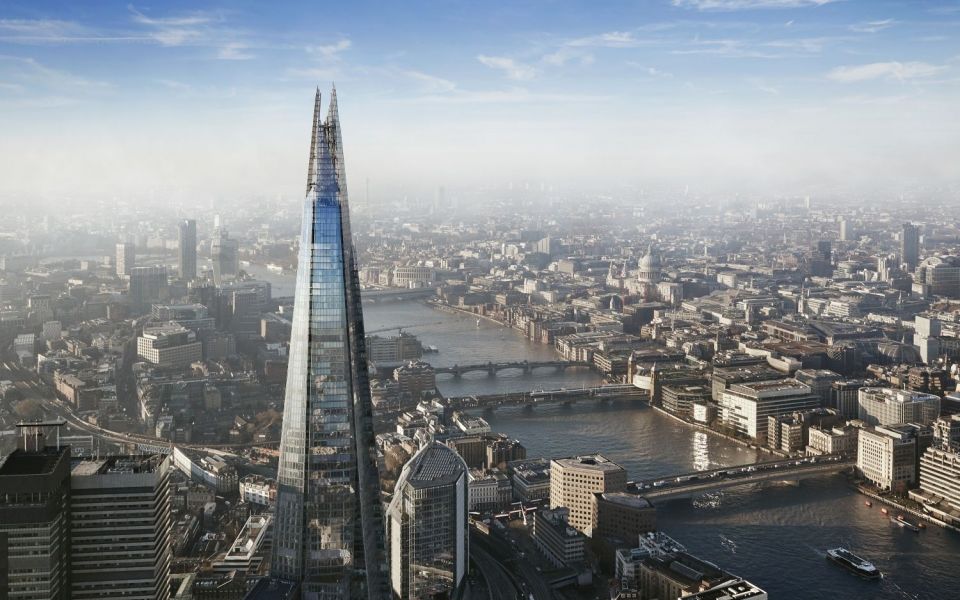 THE SHARD OBSERVATORY
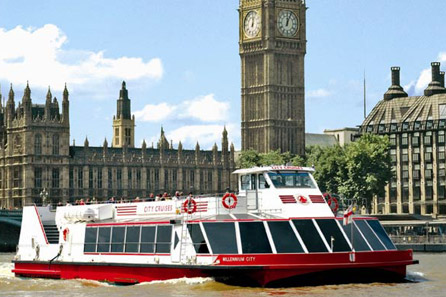 THAMES RIVER CRUISE
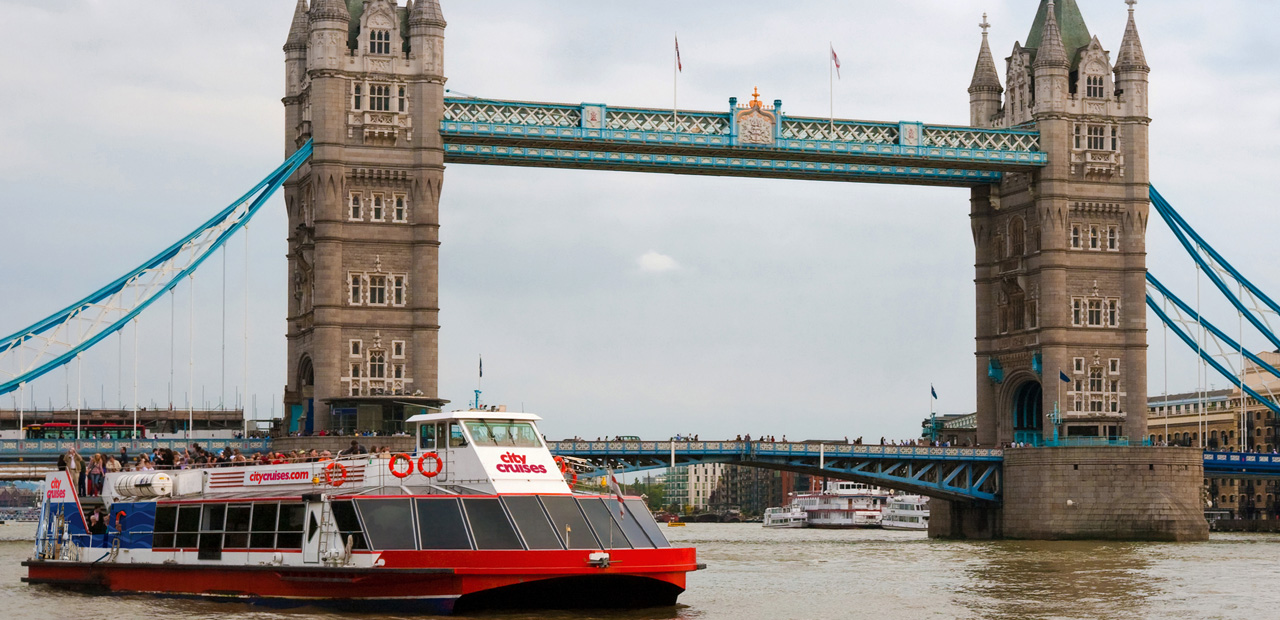 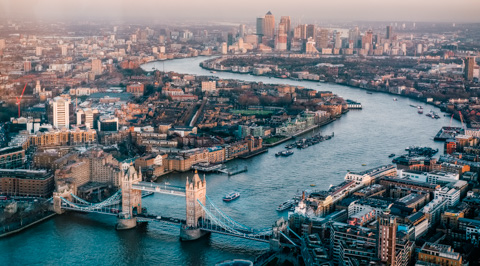 GREENWHICHRIVER CRUISE
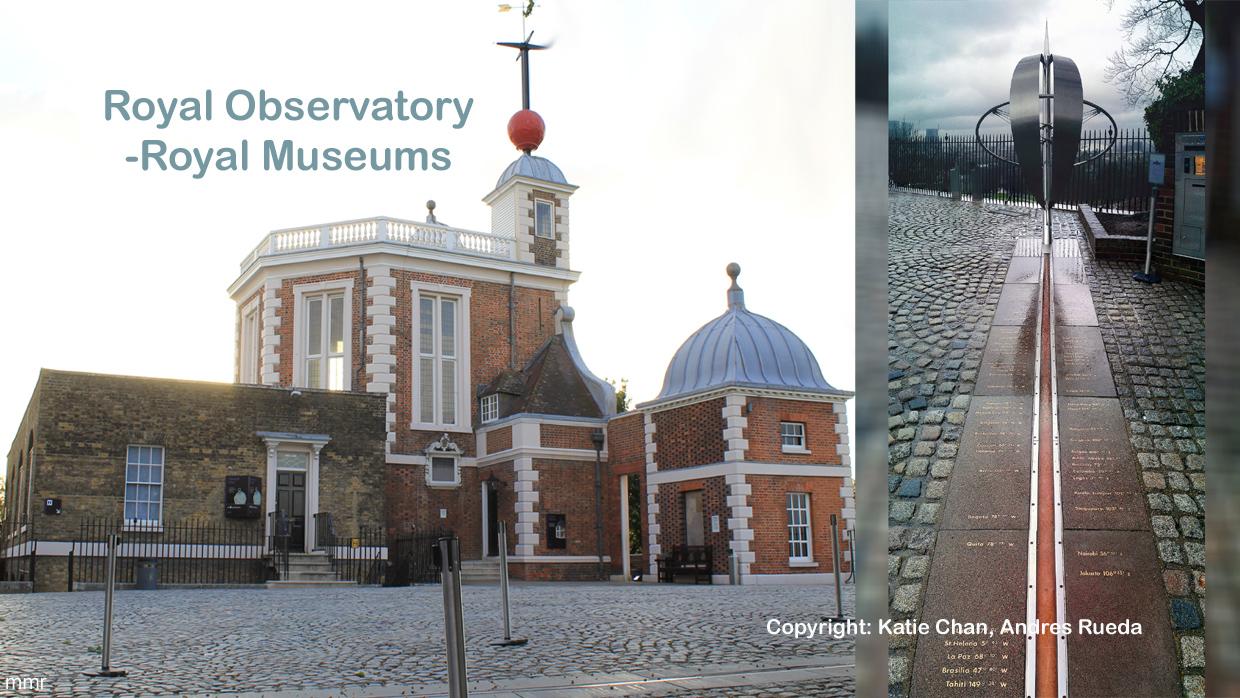 STRADDLE THE PRIME MERIDIAN

BE IN TWO HEMESPHERS AT ONCE!
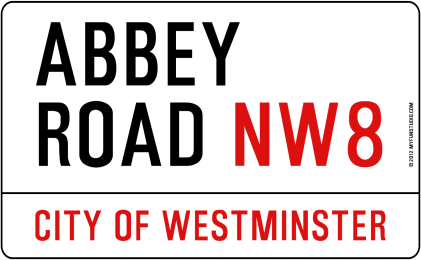 ICONIC LONDON ADDRESSES
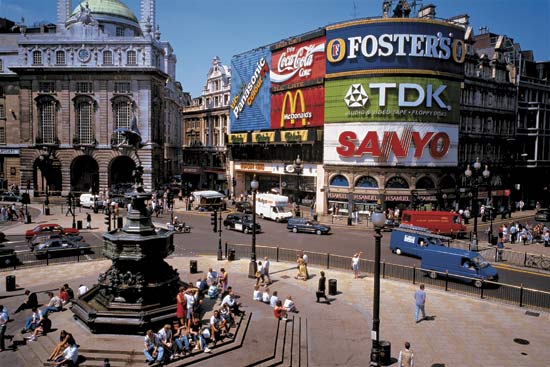 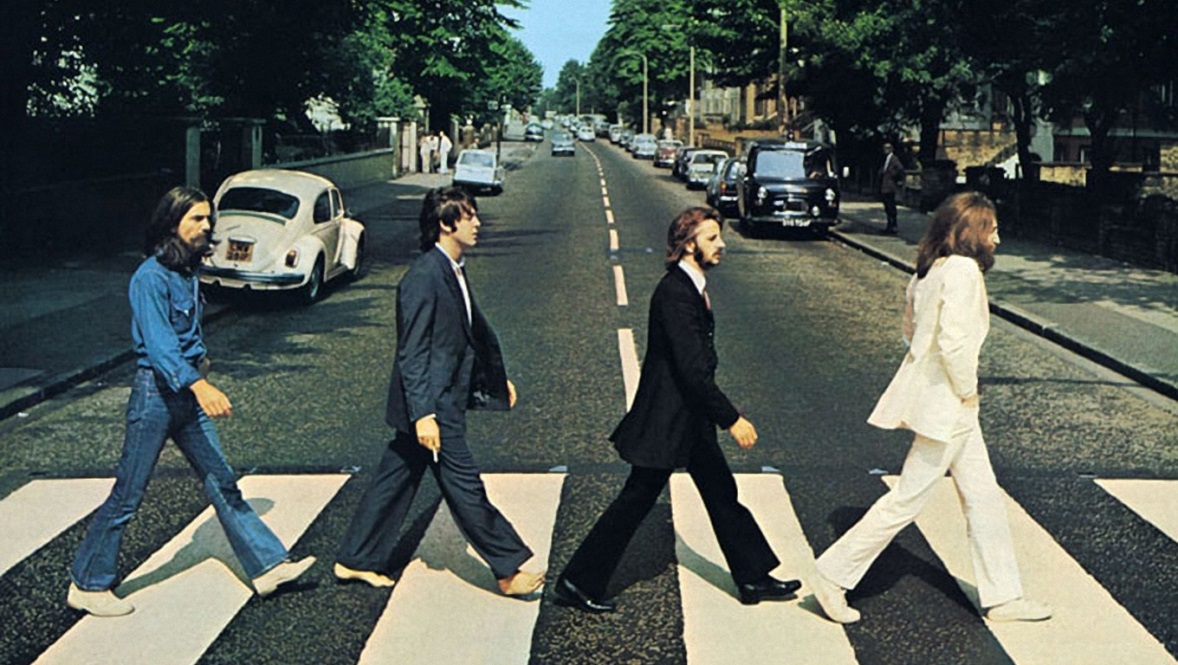 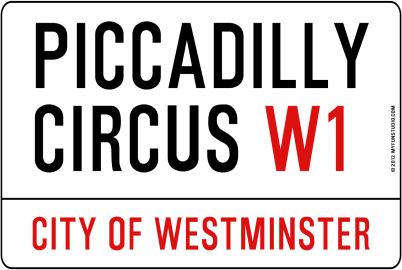 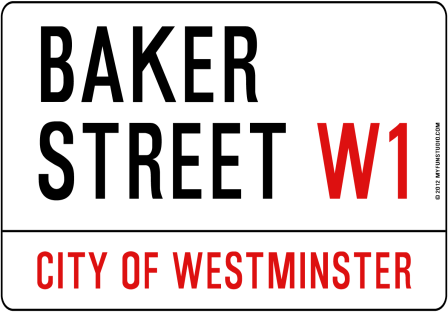 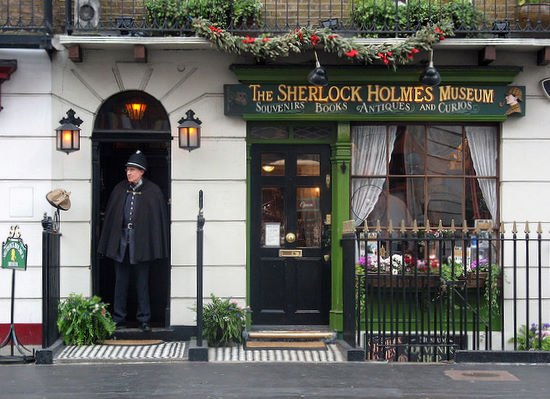 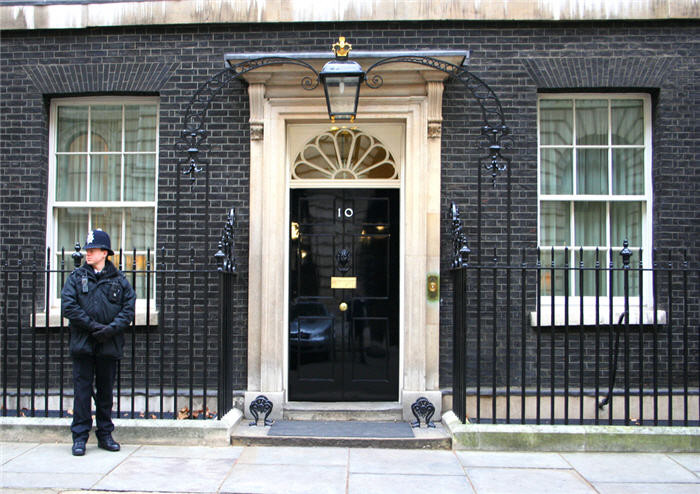 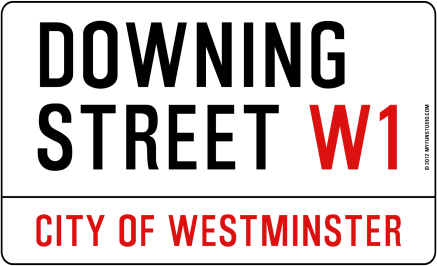 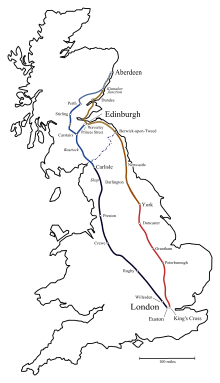 OVERNIGHT TRAVEL TO SCOTLAND
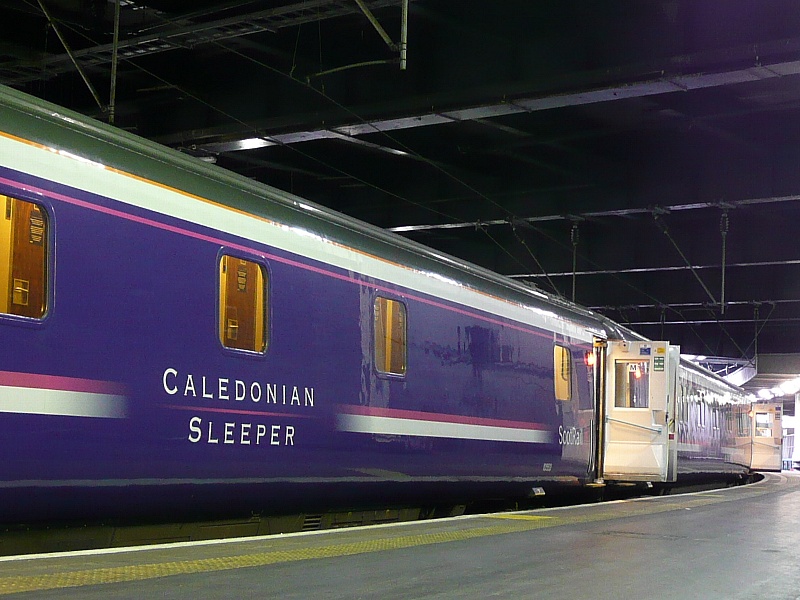 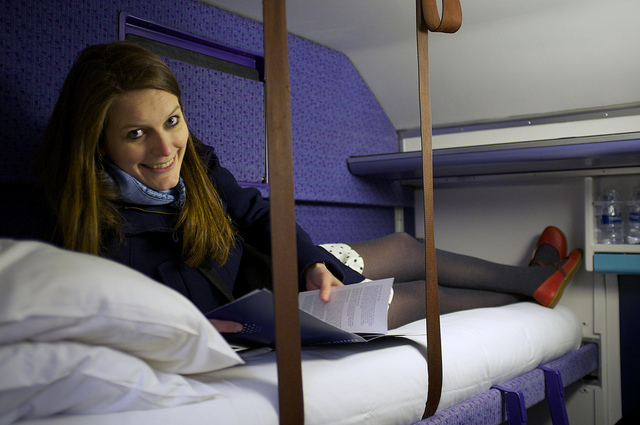 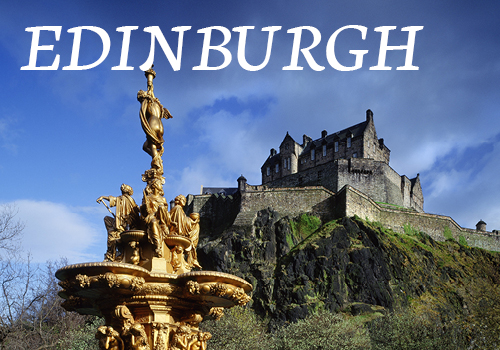 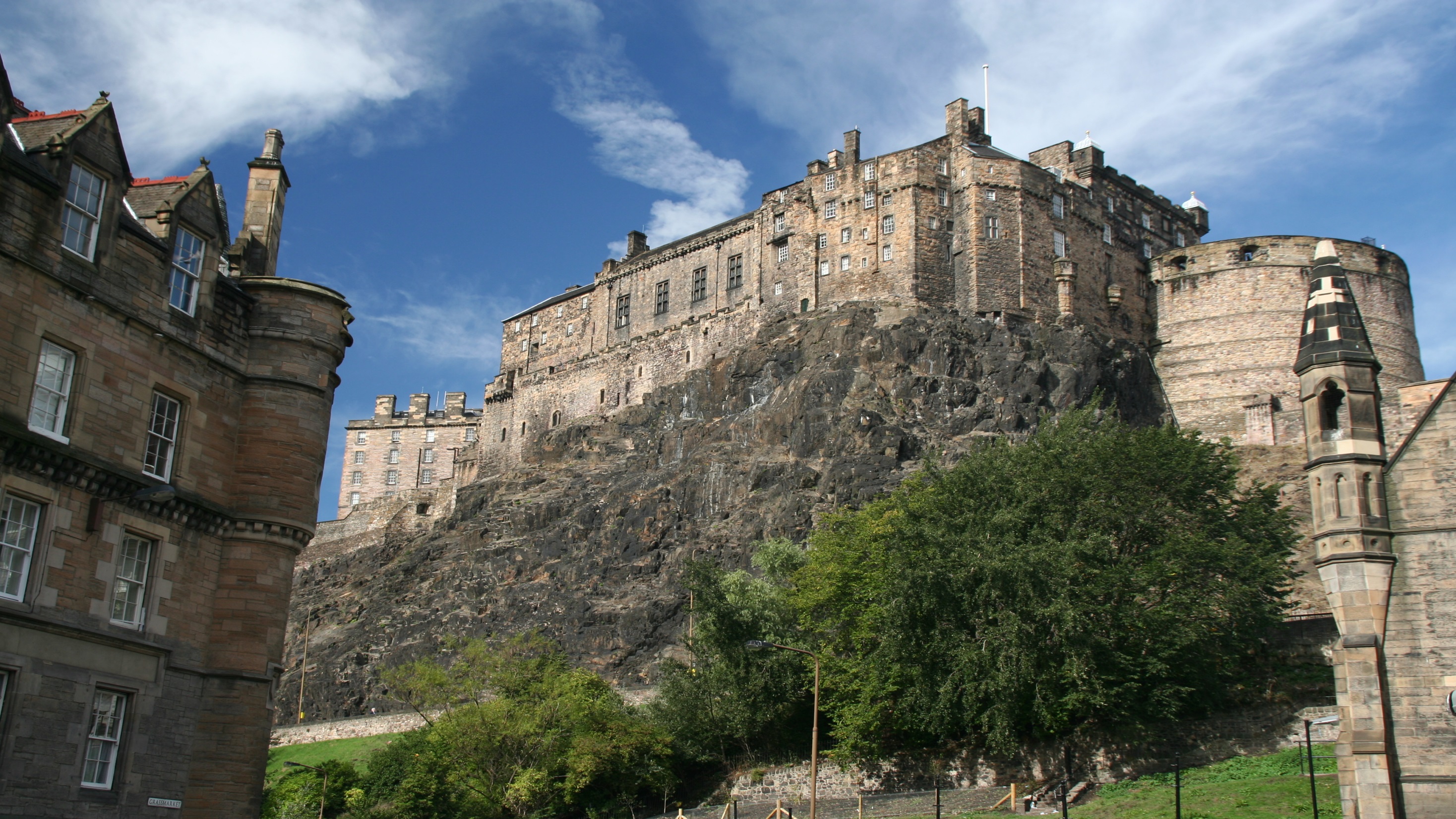 EDINBURGH 
CASTLE
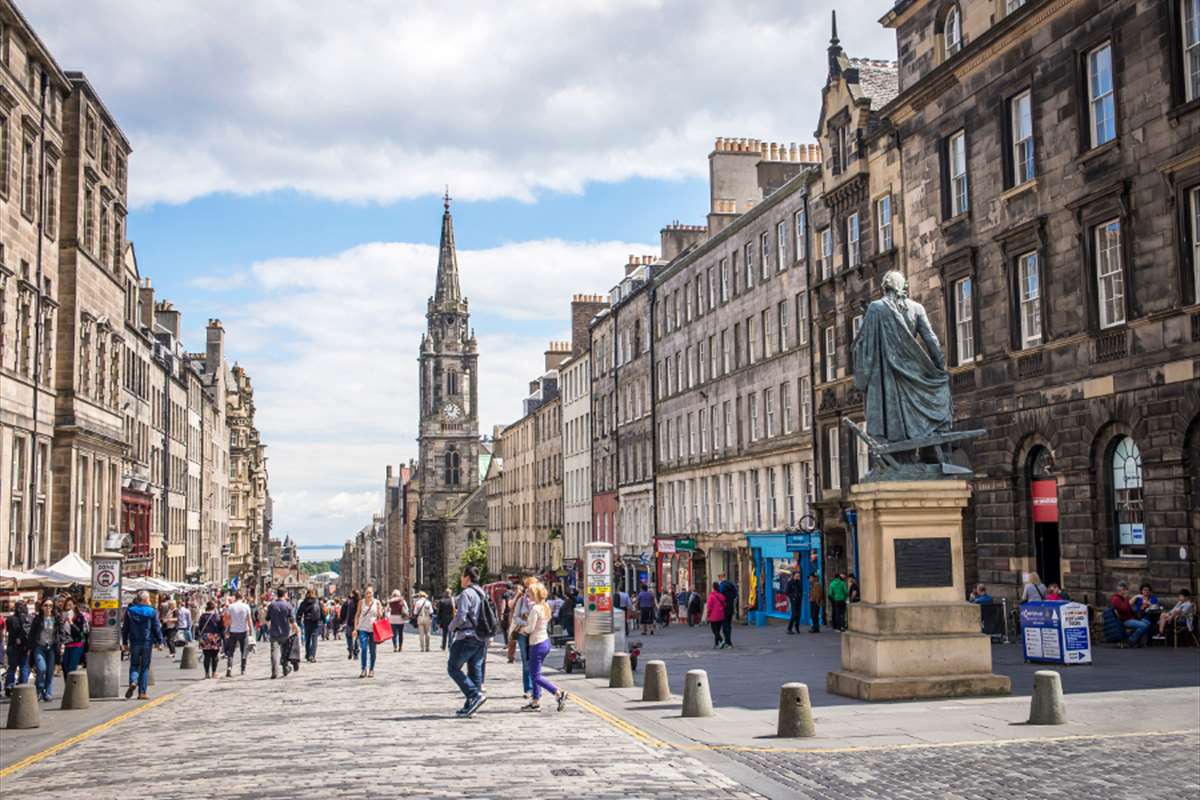 THE ROYAL MILE
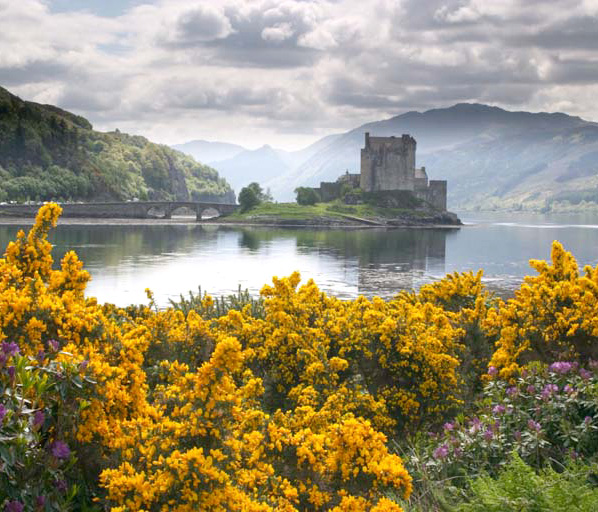 THE SCOTTISH HIGHLANDS
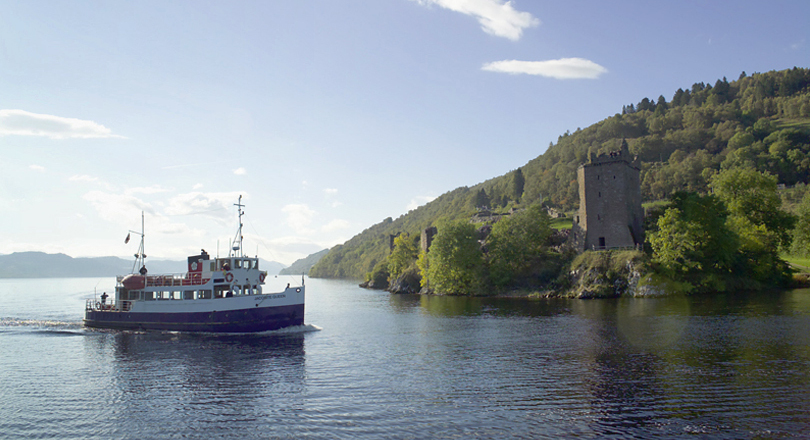 LOCH NESS ADVENTURE
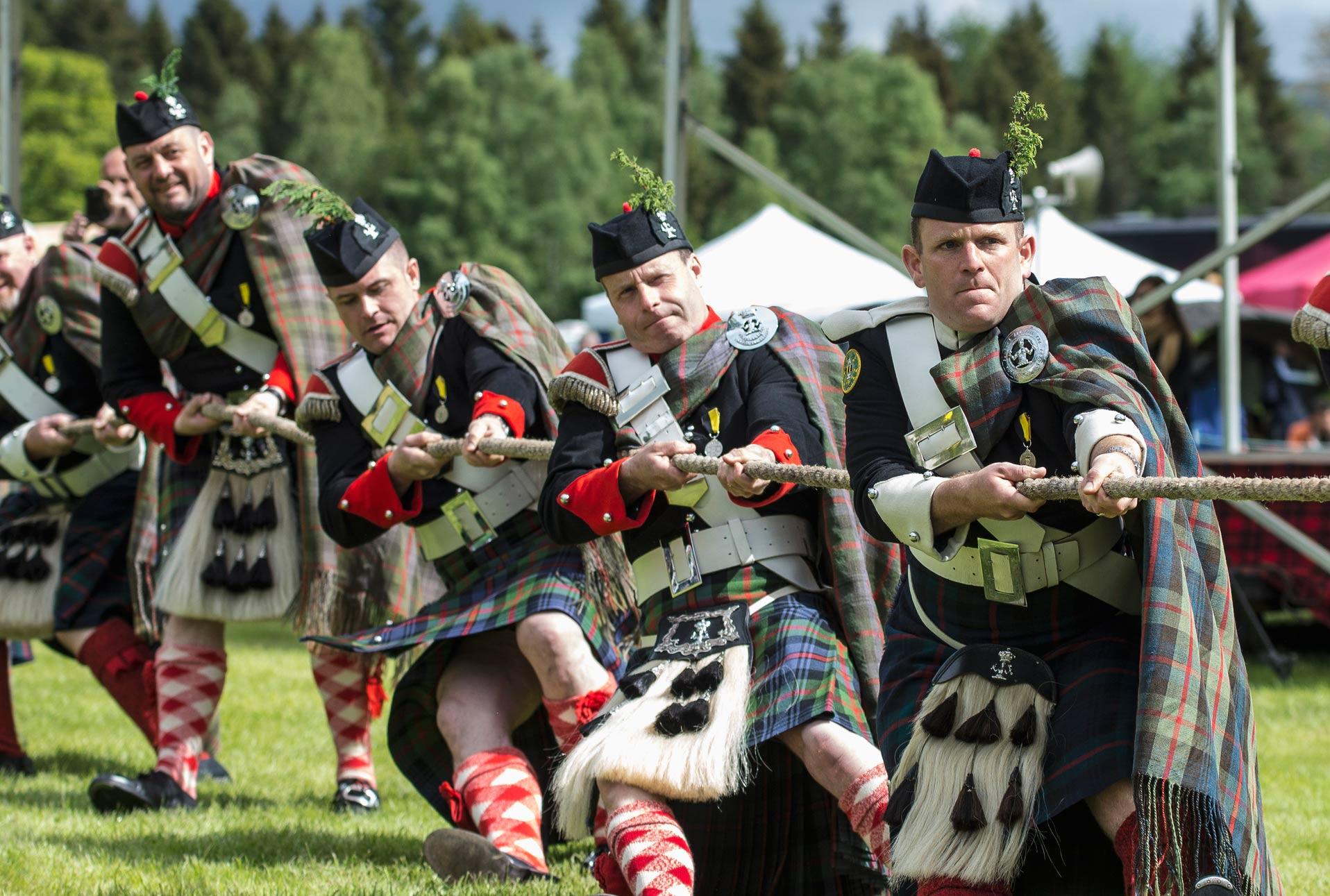 SCOTTISH HIGHLAND GAMES
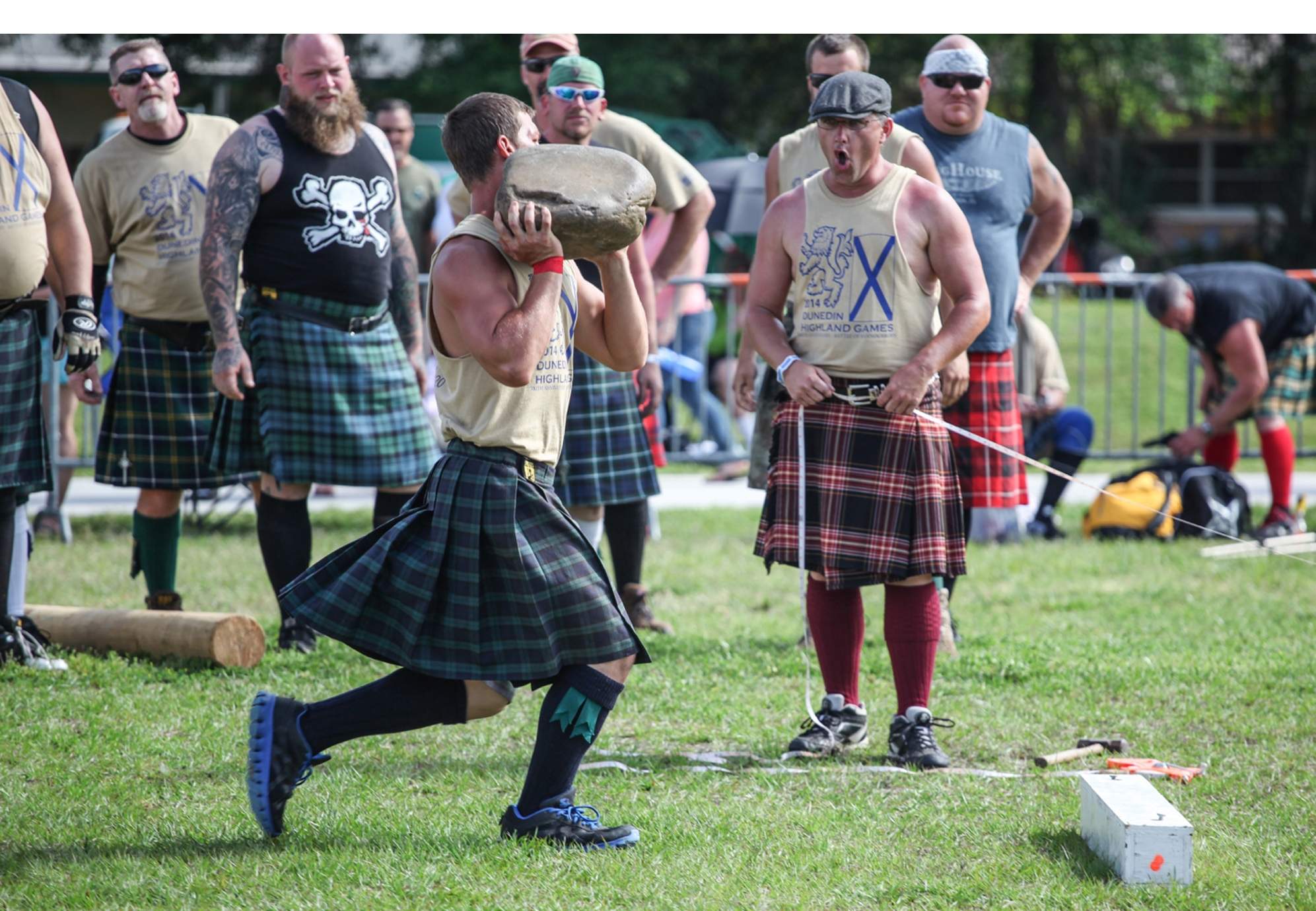 HIGHLAND GAMES
STONE THROW
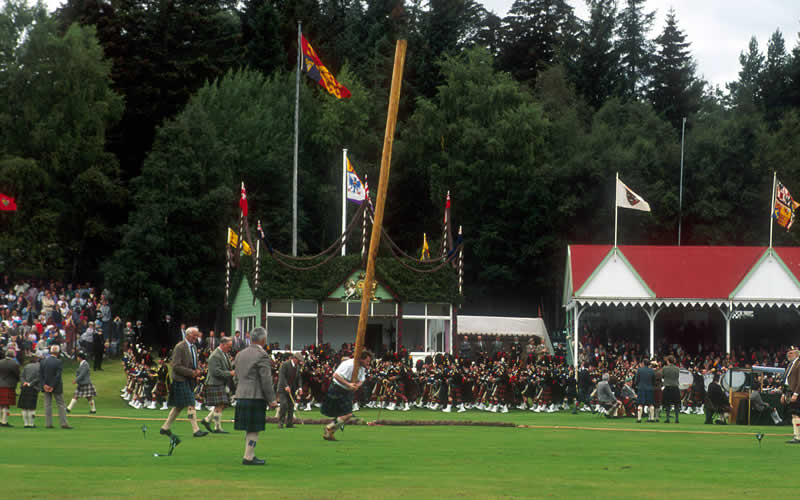 HIGHLAND GAMES
CAPER TOSS
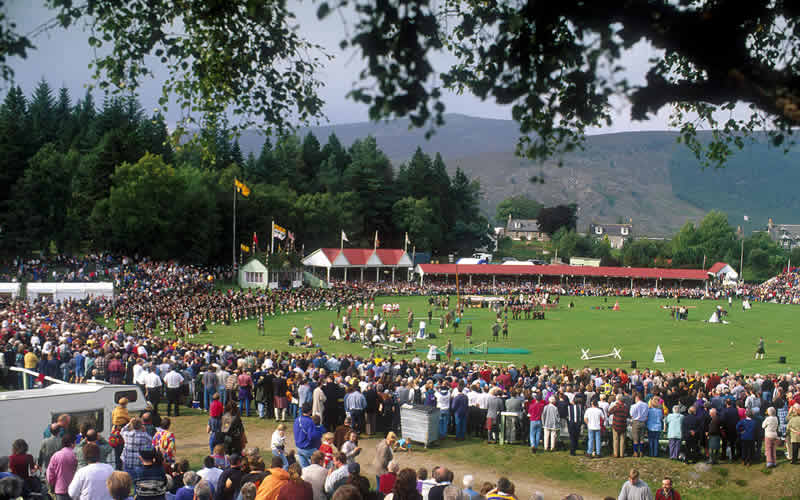 A FULL AFTERNOON AT THE FESTIVAL
OUR GROUP HAS AN OPEN INVITATION TO PARTICIPATE IN THE GAMES.
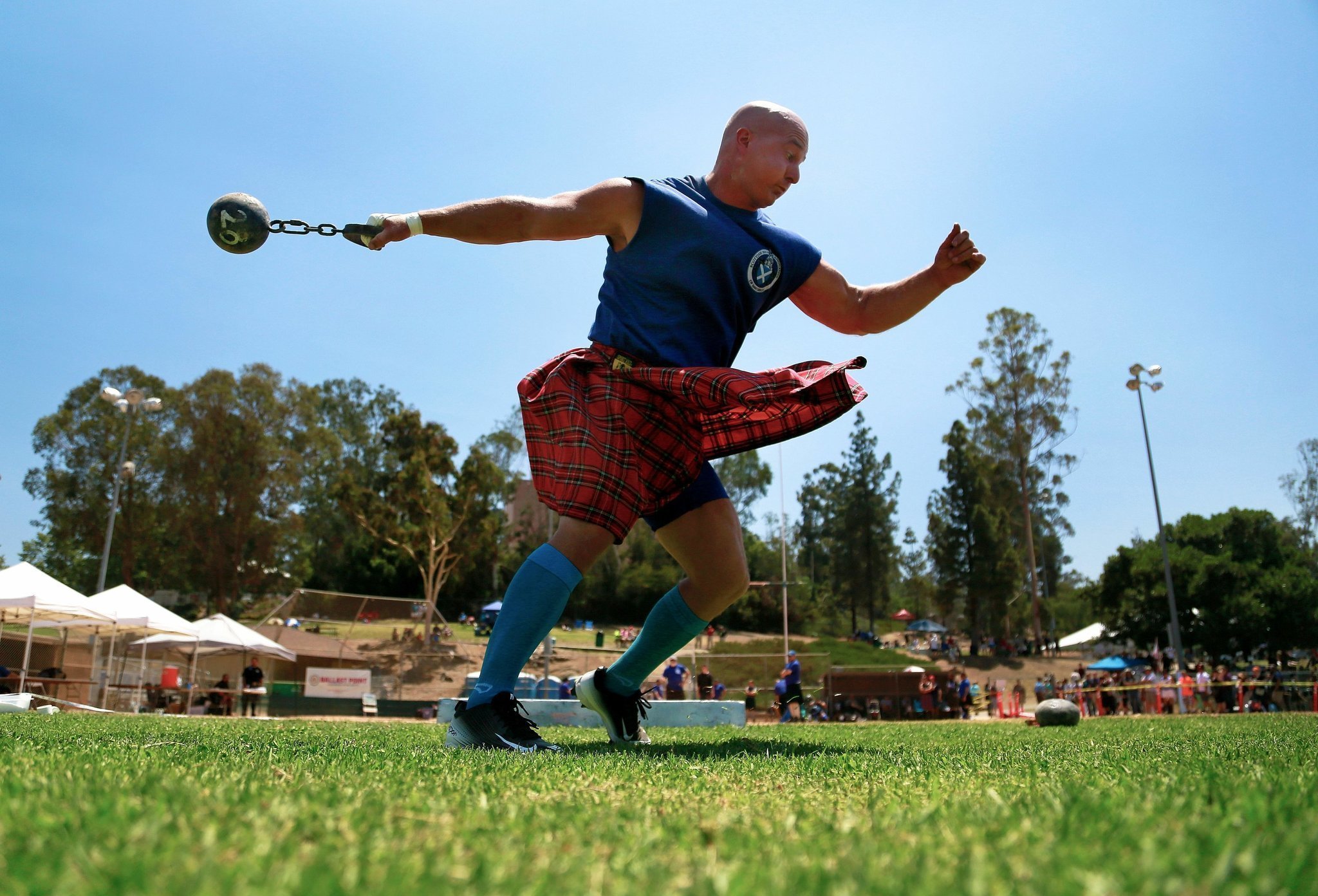 ANYONE BRAVE ENOUGH TO TRY?
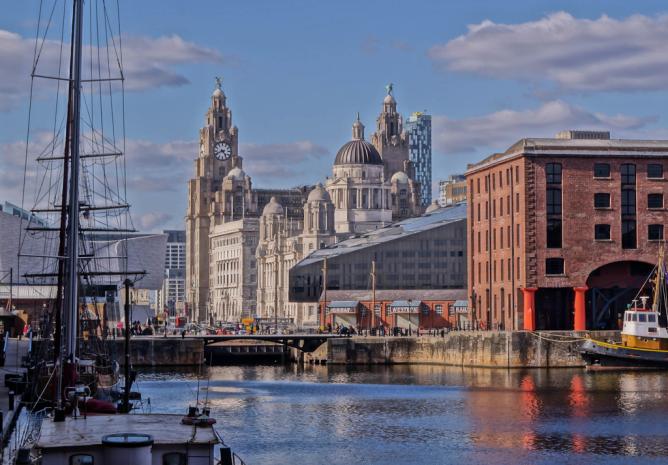 LIVERPOOL
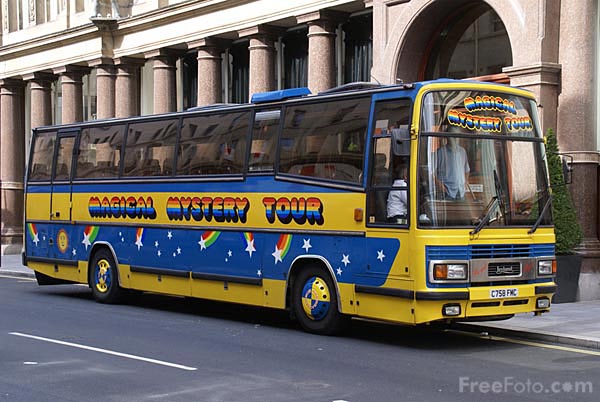 BEATLES MAGICAL MYSTERY TOUR
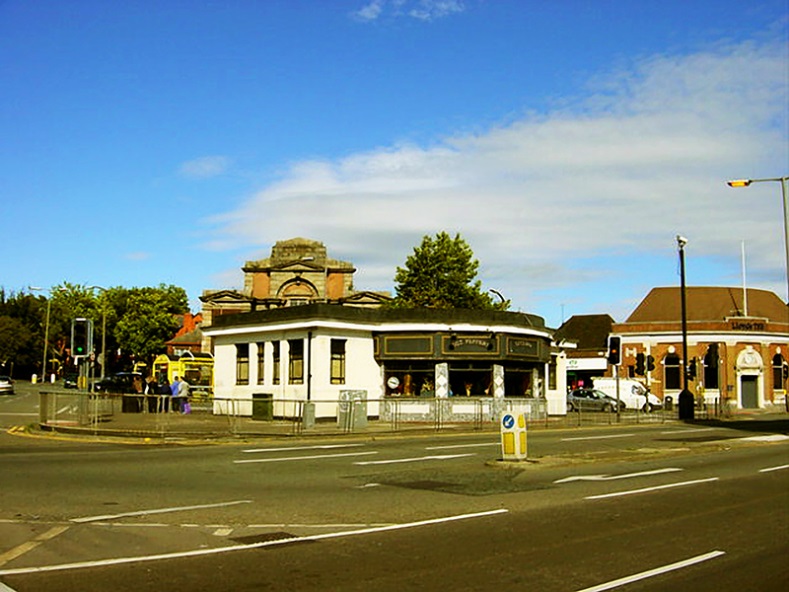 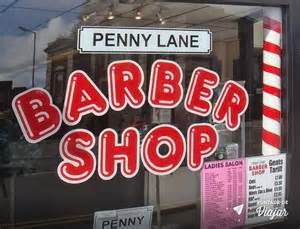 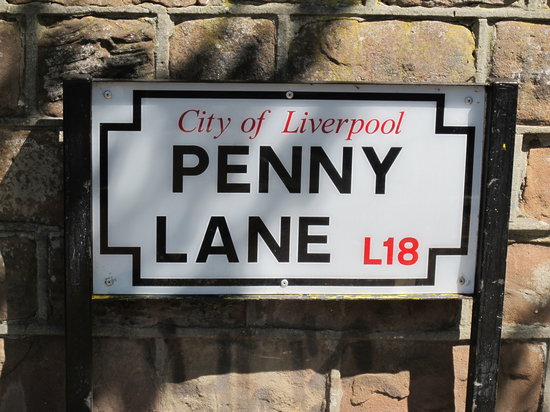 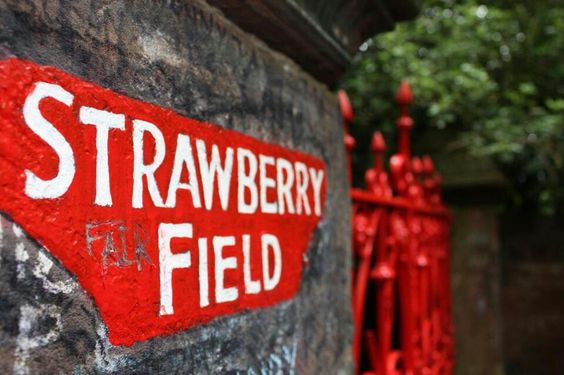 SITES 
ON 
THE 
TOUR
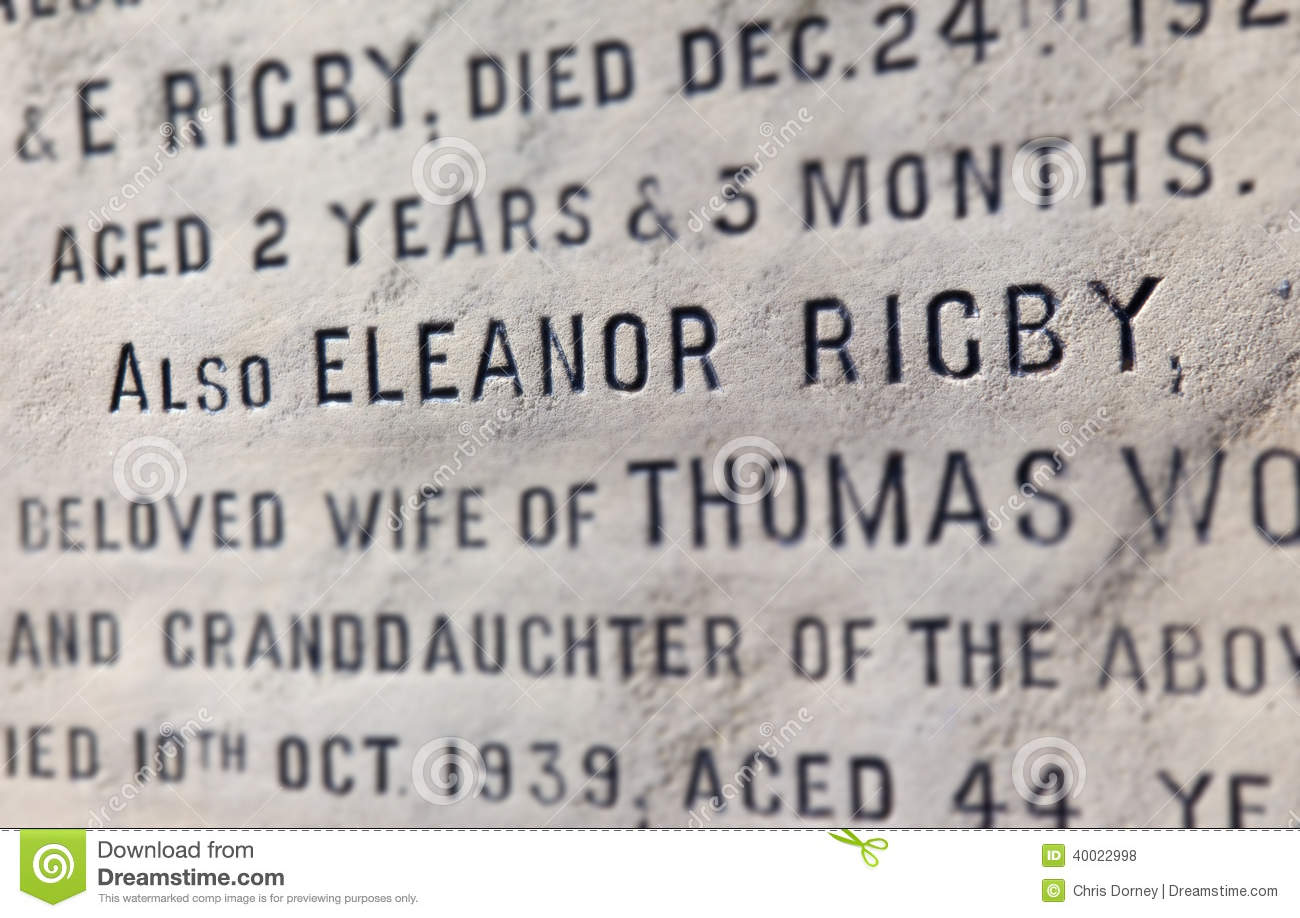 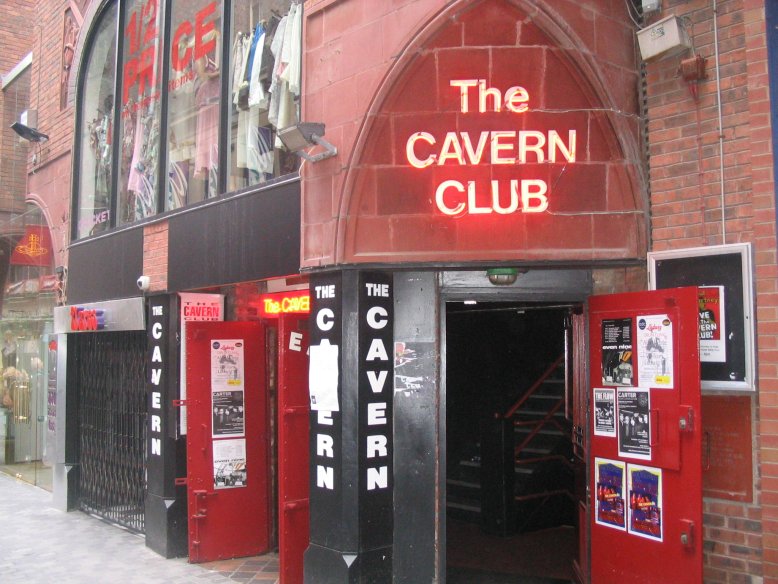 A must stop for any music fan
A MUST STOP FOR ANY MUSIC FAN
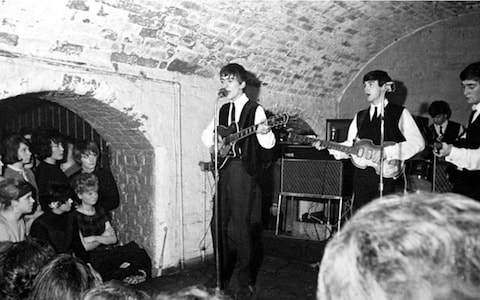 MANY GREAT ROCK AND ROLL ACTS HAVE PLAYED THE CAVERN
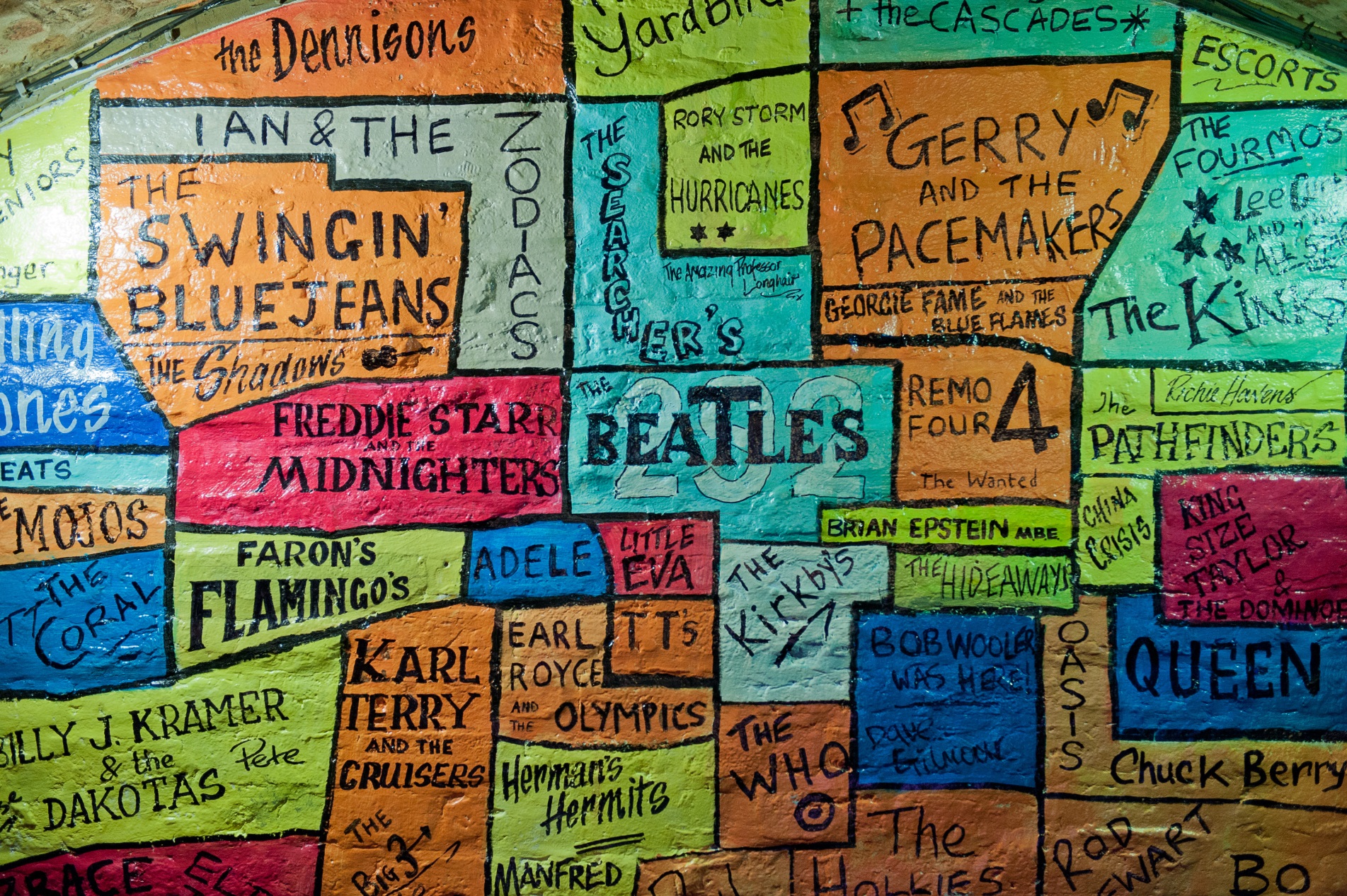 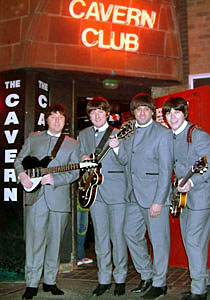 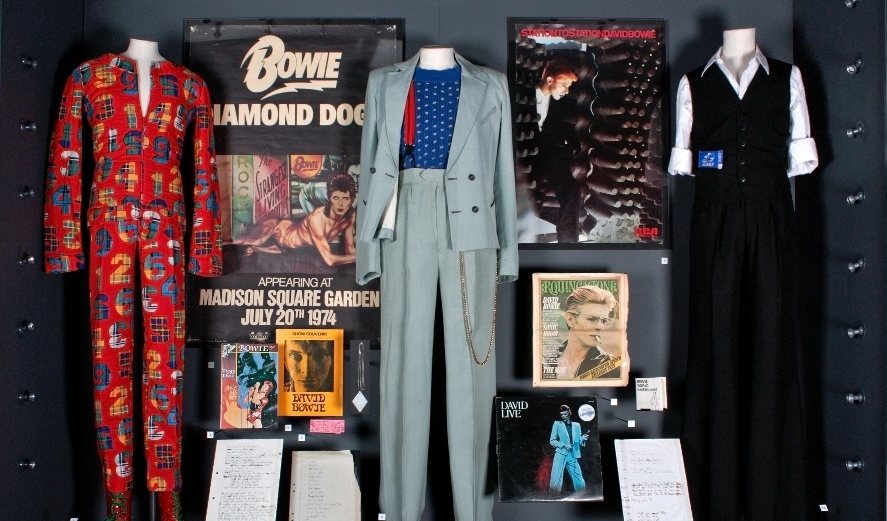 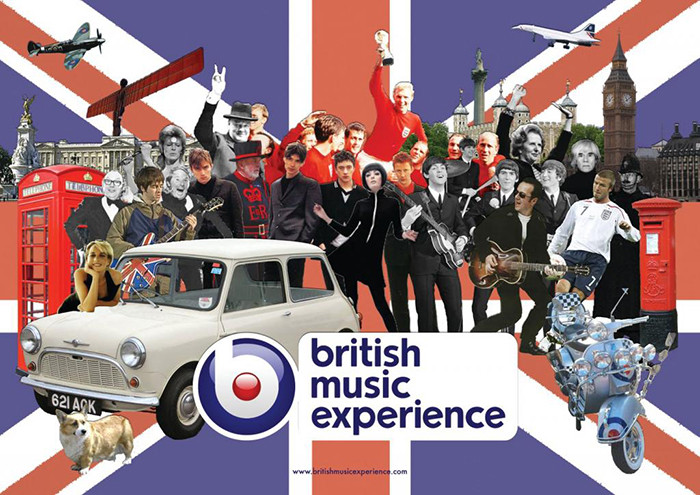 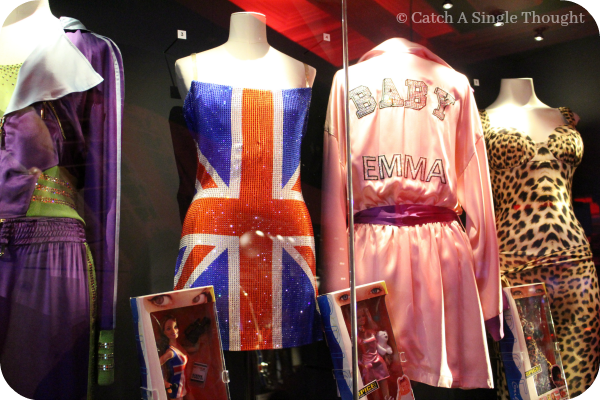 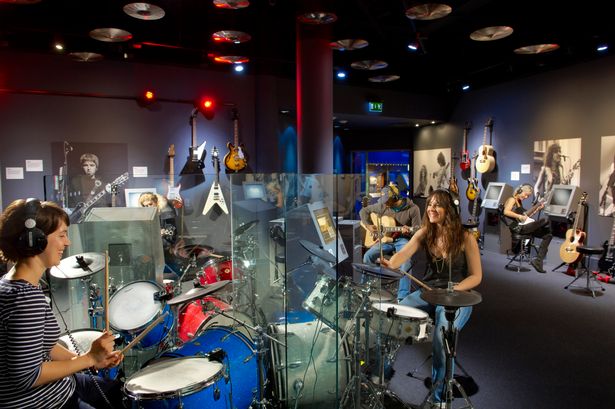 GREAT BRITAIN’S ROCK AND ROLL HALL OF FAME
YOU CAN PLAY THE ACTUAL INSTRUMENTS OF ROCK STARS
WHAT ARE THE COSTS?
TRAVEL  AGENCIES TYPICALLY CHARGE OVER $5,500 FOR A 2 WEEK TRIP LIKE THIS AND THEY WILL NOT INCLUDE ALL MEALS

AGENCIES TAKE SIGNIFICANT PROFIT FOR THEIR SERVICES
WHAT ARE THE COSTS?
HOTEL ACCOMMODATIONS 			       	$800
TRANSPORTATION WITHIN EUROPE		$300
FOOD									$700
ITINERARY SITES						$800
TRIP INSURANCE						$200
CLOTHING AND LUGGAGE				$150
							TOTAL        $2,950
FREQUENTLY ASKED QUESTIONS
WILL THE DISTRICT BE PROVIDING A NURSE?
We will have someone on the trip with medical experience but we do not expect to have a full time nurse on board.
FREQUENTLY ASKED QUESTIONS
HOW WILL MEDICATION BE HANDLED?
As in all overnight trips, staff are permitted to administer medication after taking an approved on-line course for certification  

It is recommended that due to the nature of this trip, students who have multiple medications or have medication that has side effects, should be accompanied by a parent
FREQUENTLY ASKED QUESTIONS
HOW WILL ILLNESS ON THE TRIP BE HANDLED?
We can take your child to get medical attention.  Additional costs for such care would be borne by the parent.  A consent for treatment contract would be required.  Trip insurance would cover some medical expenses, but we ask parents to carefully review the trip insurance policy at decision time.
FREQUENTLY ASKED QUESTIONS
HOW WILL CONDUCT ON THE TRIP BE HANDLED?
A student’s conduct will be thoroughly screened prior to the trip to assure that they have demonstrated a willingness to cooperate with adults in charge.

A student removed from the trip due to behavior will be returned at parent expense.
FREQUENTLY ASKED QUESTIONS
CAN FAMILY MEMBERS ATTEND?
Yes, however, we are discouraging children who are very young.  This trip is no place for a very young child even when accompanied by a parent.

One all students have had a chance to register the trip will be open to family members
FREQUENTLY ASKED QUESTIONS
IS THERE A PAYMENT PLAN?
Absolutely.   A payment/installment schedule will be worked out to make sure that money is collected only when it is needed for deposits or front-ended items like tickets, transportation and the like.
FREQUENTLY ASKED QUESTIONS
WHAT ABOUT AIRFARE?
Airlines are allowed to sell routes up to 330 days prior to the departure.  We will buy into the plane early as the seats are cheaper as the plane fills.

Separate insurance will be purchased through the airlines so parents must read the fine print as far as refunds, changes or re-ticketing is concerned.
FREQUENTLY ASKED QUESTIONS
WHAT IF I CHANGE MY MIND?
Like all other overnight trip run here, this is a zero-sum finance system.   If money is already spent, we will not surcharge other parents and students in order to provide a refund.  Money that has not been spent can be recovered and refunded.

If, however, we can replace someone who drops, a full refund will be issued.
FREQUENTLY ASKED QUESTIONS
WHAT IF YOU DID NOT ANSWER MY QUESTION?
No Problem.

We will get you an answer.  

You can email me or call me at the school and I will get you the information you need to make a decision.
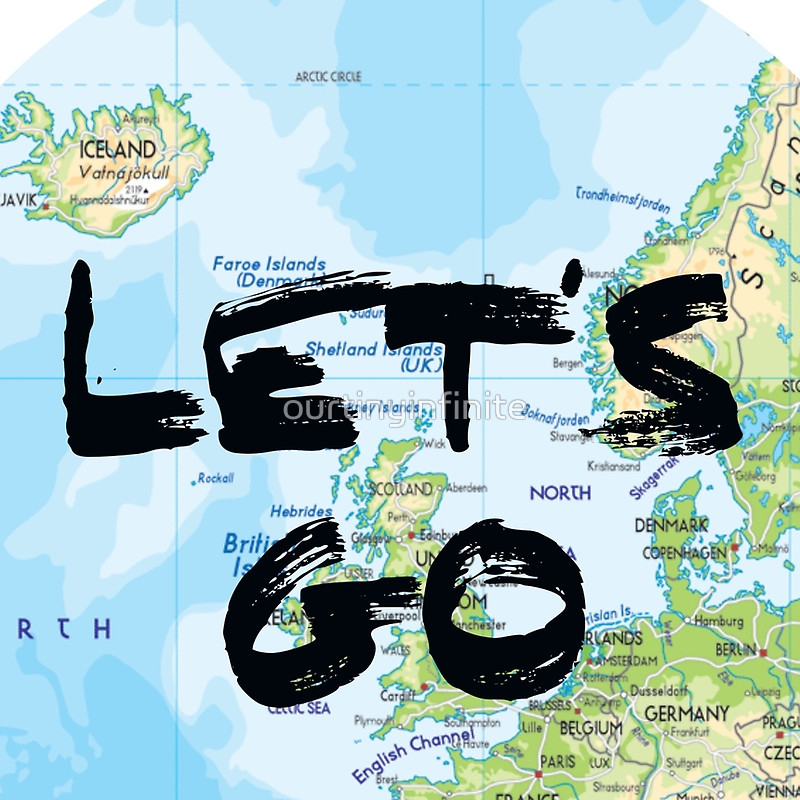